Faculty Disclosure
Matthew M. Heeney, MD
Personal financial interests in commercial entities.
Only one relevant to my presentation
Discussion of off label use of intravenous iron formulations in pediatrics
2
Copyright © 2019 by ASPHO
What Will Be Covered?
Domain 1   Erythrocytes
A.  The erythron
1.  Developmental changes of the erythron
2.  Normal erythrocytes
3.  Erythrocyte physiology
4.  Approach to anemia
F.  Iron disorders
1.  Iron deficiency anemia
2.  Anemia of chronic disease and disorders of iron metabolism
3.  Congenital iron overload
G.  Megaloblastic anemia
1.  Nutritional deficiencies: folate and B12
2.  Metabolic disorders and drugs
H.  Erythrocytosis
1.  Primary or secondary
3
Copyright © 2019 by ASPHO
Erythroid Development
Hematopoiesis in the developing embryo occurs in multiple waves and at different anatomic sites. 
First wave occurs in the yolk sack, an extraembryonic tissue derived from mesoderm and produces primitive erythroid cells (EryP). EryP provide oxygen to the embryo & stimulate vessel development. 
Second wave arises in the yolk sac, but is “definitive” (Fetal EryD) erythroid, mega, & myeloid. 
Third wave HSCs emerge within the major arteries of the embryo, yolk sac, and placenta. HSCs home to and expand within the fetal liver by 7-8 weeks where they undergo robust expansion and differentiation of definitive erythroid cells (Fetal EryD).  
Erythropoiesis moves to the BM at ~7 months and hepatic production decreases during the 3rd trimester and ceases soon after birth. 
Definitive erythroid cells (Adult EryD) are produced continuously from HSCs in the bone marrow throughout postnatal life.
4
Copyright © 2019 by ASPHO
[Speaker Notes: Primitive erythropoiesis occurs in the yolk sac, a transient extraembryonic tissue derived from mesodermal cells. These erythroid cells are nucleated and short-lived. In addition to their function in oxygen delivery to cells within the rapidly growing embryo, primitive erythroid cells (EryP) are thought to play a critical role in blood vessel development. By 7-8 weeks, erythropoiesis moves to the fetal liver which provides a microenvironment for the robust expansion and differentiation of definitive erythroid cells (EryD).  After seven months, erythropoiesis moves to the bone marrow. Hepatic production of blood cells continually decreases during the third trimester and ceases soon after birth.

Hematopoiesis in the developing embryo occurs in multiple waves and in several different anatomic sites. The first wave occurs in the yolk sac and produces primarily primitive erythroid cells (EryP) as well as macrophages and megakaryocytes.  The second wave also arises in the yolk sac but is “definitive,” composing erythroid, megakaryocyte, and several myeloid lineages. The third wave emerges from HSCs produced within the major arteries of the embryo, yolk sac, and placenta. HSCs home to and expand within the fetal liver and eventually seed the bone marrow. Definitive erythroid cells are produced continuously from HSCs in the bone marrow throughout postnatal life. 

Before the initiation of definitive (adult-type) hematopoiesis from multipotent stem cells in the fetal liver, the embryonic circulation is dominated by large, nucleated erythroid cells of the EryP lineage. Primitive erythropoiesis is transient: EryP progenitors are produced in the yolk sac of the embryo for only a brief period (∼ 2 days). Their terminally differentiated progeny persist in the circulation through the end of gestation and even for a while after birth. However, they are rapidly outnumbered by the rapidly expanding population of definitive erythroid cells (EryD) arising from the growing fetal liver.]
Globin Switching
Adult Hemoglobins:
HbA   - α2β2 
HbA2  - α2δ2
Fetal Hemoglobin: 
HbF  -  α2γ2
α-similar globins
β-similar globins
5
Copyright © 2019 by ASPHO
[Speaker Notes: Primitive erythropoiesis occurs in the yolk sac, a transient extraembryonic tissue derived from mesodermal cells. These erythroid cells are nucleated and short-lived. In addition to their function in oxygen delivery to cells within the rapidly growing embryo, primitive erythroid cells (EryP) are thought to play a critical role in blood vessel development. By 7-8 weeks, erythropoiesis moves to the fetal liver which provides a microenvironment for the robust expansion and differentiation of definitive erythroid cells (EryD).  After seven months, erythropoiesis moves to the bone marrow. Hepatic production of blood cells continually decreases during the third trimester and ceases soon after birth.

Hematopoiesis in the developing embryo occurs in multiple waves and in several different anatomic sites. The first wave occurs in the yolk sac and produces primarily primitive erythroid cells (EryP) as well as macrophages and megakaryocytes.  The second wave also arises in the yolk sac but is “definitive,” composing erythroid, megakaryocyte, and several myeloid lineages. The third wave emerges from HSCs produced within the major arteries of the embryo, yolk sac, and placenta. HSCs home to and expand within the fetal liver and eventually seed the bone marrow. Definitive erythroid cells are produced continuously from HSCs in the bone marrow throughout postnatal life. 

Before the initiation of definitive (adult-type) hematopoiesis from multipotent stem cells in the fetal liver, the embryonic circulation is dominated by large, nucleated erythroid cells of the EryP lineage. Primitive erythropoiesis is transient: EryP progenitors are produced in the yolk sac of the embryo for only a brief period (∼ 2 days). Their terminally differentiated progeny persist in the circulation through the end of gestation and even for a while after birth. However, they are rapidly outnumbered by the rapidly expanding population of definitive erythroid cells (EryD) arising from the growing fetal liver.]
Acute Intermittent Porphyria (AIP)
Heme Synthesis
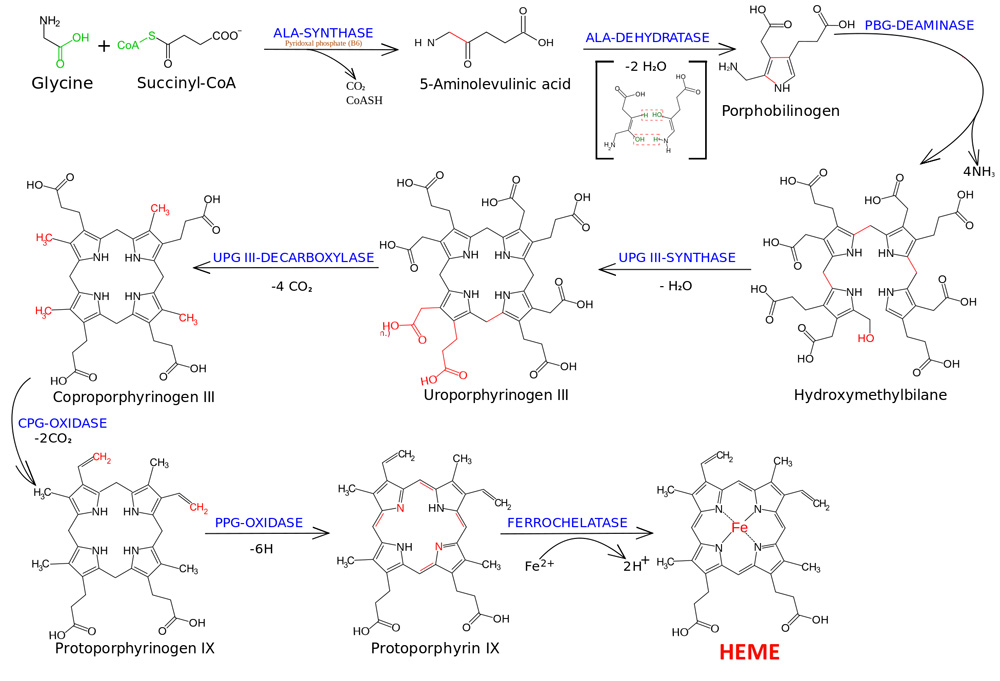 Porphyria 
Cutanea Tarda
(PCT)
6
Copyright © 2019 by ASPHO
Adapted from https://commons.wikimedia.org/wiki/File:Heme-Synthesis-Chemical-Details-Mirror.svg
[Speaker Notes: https://commons.wikimedia.org/wiki/File:Heme-Synthesis-Chemical-Details-Mirror.svg]
Porphyrias
Acute Porphyrias
Cutaneous Porphyrias
CEP
Hydroxymethylbilane
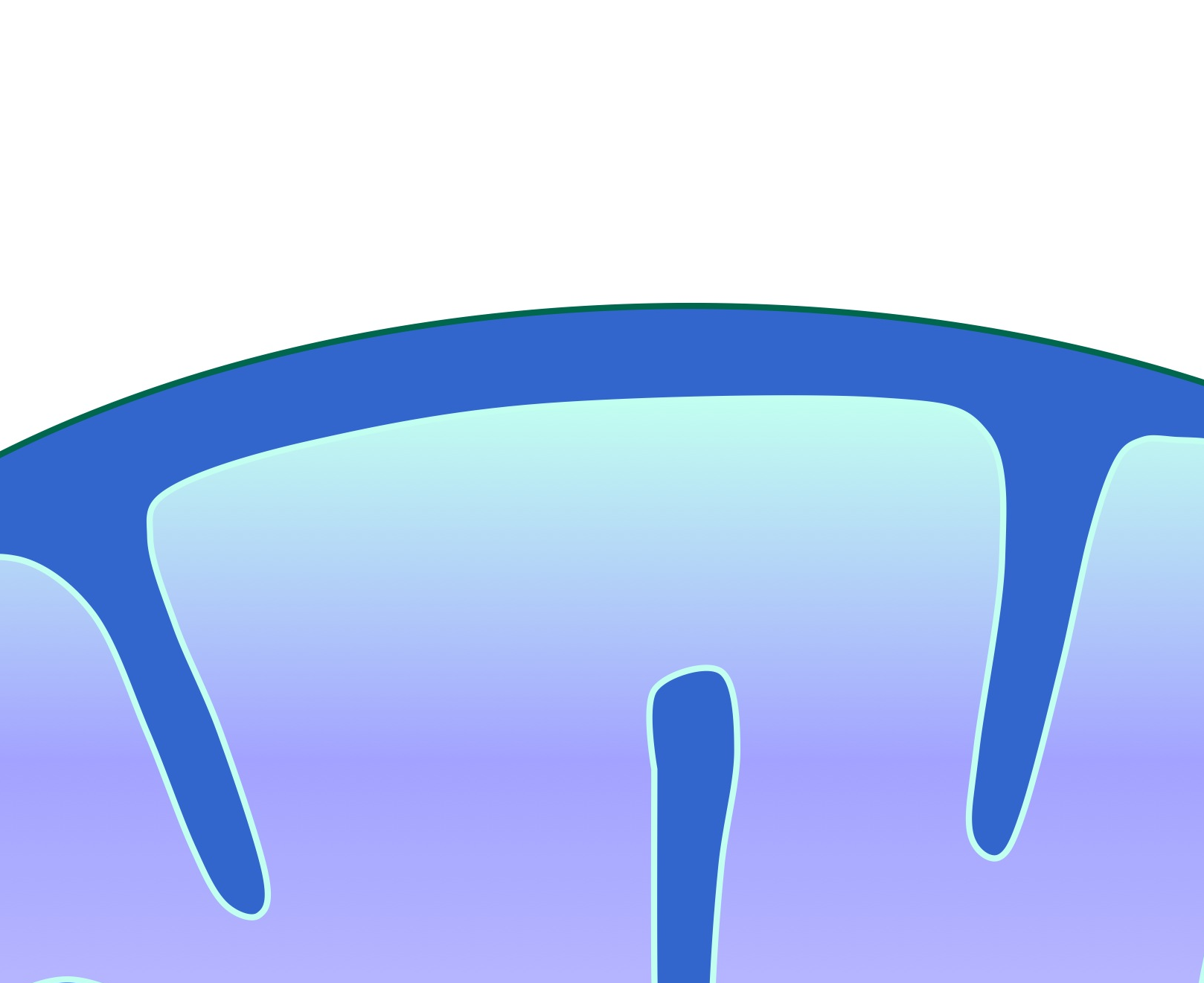 UPG III-Synthase
AIP
Heme
Uroporpyrinogen III
Hydroxymethylbilane synthase
PCT
Fe
UPG III-Decarboxylase
Porphobilinogen
ADP
Coproporphyrinogen III
Glycine
ALA Dehydratase
MFRN1
HCP
Coproporphyrinogen Oxidase
Heme
Fe
5-Aminolevulinic Acid (ALA)
Protoporphyrinogen IX
EPP
Ferrohelatase
Glycine
VP
Protoporphyrinogen Oxidase
Protoporphyrin IX
ALA Synthase
For more information:
Stein PE et al. Update review of the acute porphyrias. Br J Haematol. 2017;176(4):527-538.
Phillips JD, Kushner JP Porphyrias.  In Nathan and Oski's Hematology and Oncology of Infancy and Childhood (7th Ed), Chapter 12, 382-408.
XLPP
Krebs
Cycle
7
Succinyl-CoA
7
[Speaker Notes: Karim Z et al. Clin Res Hepatol Gastroenterol. 2015 Sep;39(4):412-25. Porphyrias: A 2015 update.
Figure 1  Enzymes, intermediates of the heme biosynthetic pathway and porphyrias.

Acute porphyrias are in the Orange boxes. 
AIP: acute intermittent porphyria 
ADP: ALA dehydratase porphyria 
HCP: hereditary coproporphyria 
VP: variegate porphyria 
PCT: porphyria cutanea tarda 

Erythropoietic Porphyrias are the Yellow boxes: 
CEP: congenital erythropoietic porphyria; 
EPP: erythropoietic protoporphyria; 
XLPP: X-linked protoporphyria.]
Porphyrias
Heme and Hemoglobin
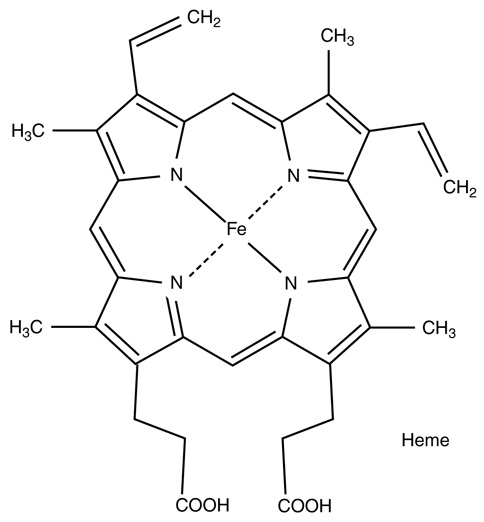 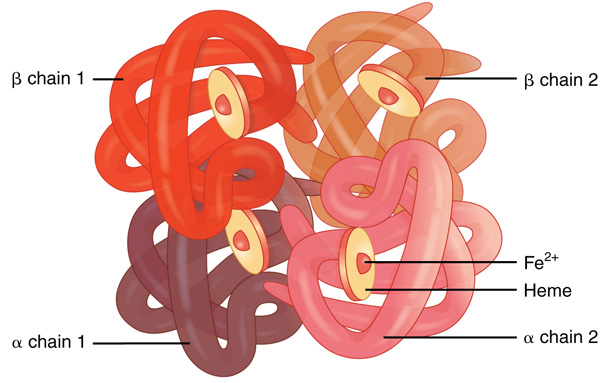 Four heme groups
One per globin chain
Reversibly bind O2 , CO2 , NO
Four globins
2 α-like globins
2 β-like globins
Hb synthesis must be balanced and coordinated as components are labile and toxic (e.g. globins, heme, iron)
Rice University is licensed under a Creative Commons Attribution 4.0 International Licensehttps://opentextbc.ca/anatomyandphysiology/chapter/18-3-erythrocytes/
9
Copyright © 2019 by ASPHO
[Speaker Notes: https://opentextbc.ca/anatomyandphysiology/chapter/18-3-erythrocytes/

Hemoglobin. (a) A molecule of hemoglobin contains four globin proteins, each of which is bound to one molecule of the iron-containing pigment heme. (b) A single erythrocyte can contain 300 million hemoglobin molecules, and thus more than 1 billion oxygen molecules.]
Hemoglobin Oxygen Binding
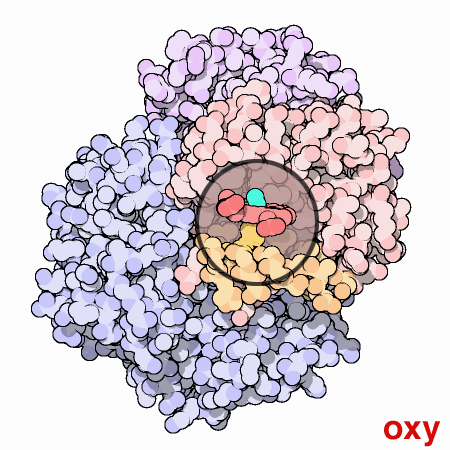 As Hb travels from the lungs to the tissues, 
↓ pH   (↑[H+]) 
↑ pCO2   
Leading to Hb ↓ O2 affinity, therefore releasing oxygen into the tissues. 
This results in the sigmoidal shape of the oxygen-dissociation curve and proves cooperativity.
Tense = deoxy
Relaxed = oxy
Allosteric Cooperativity
The oxygen affinity of Hb is proportional to the quantity of oxygen bound at a given time.
Berman, Helen M.; Westbrook, John,  Nucleic Acids Research, Volume 28, Issue 1, 1 January 2000, Pages 235–242, https://doi.org/10.1093/nar/28.1.235David S. Goodell, RCSB Protein Data Bank (http://www.rcsb.org/pdb/ )
10
Copyright © 2019 by ASPHO
[Speaker Notes: https://pdb101.rcsb.org/learn/videos/oxygen-binding-in-hemoglobin

Hemoglobin is a remarkable molecular machine that uses motion and small structural changes to regulate its action. Oxygen binding at the four heme sites in hemoglobin does not happen simultaneously. Once the first heme binds oxygen, it introduces small changes in the structure of the corresponding protein chain. These changes nudge the neighboring chains into a different shape, making them bind oxygen more easily. Thus, it is difficult to add the first oxygen molecule, but binding the second, third and fourth oxygen molecules gets progressively easier and easier. This provides a great advantage in hemoglobin function. When blood is in the lungs, where oxygen is plentiful, oxygen easily binds to the first subunit and then quickly fills up the remaining ones. Then, as blood circulates through the body, the oxygen level drops while that of carbon dioxide increases. In this environment, hemoglobin releases its bound oxygen. As soon as the first oxygen molecule drops off, the protein starts changing its shape. This prompts the remaining three oxygens to be quickly released. In this way, hemoglobin picks up the largest possible load of oxygen in the lungs, and delivers all of it where and when needed.In this animated figure, the heme group of one subunit, shown in the little circular window, is kept in one place so that you can see how the protein moves around it when oxygen binds. The oxygen molecule is shown in blue green. As it binds to the iron atom in the center of the heme, it pulls a histidine amino acid upwards on the bottom side of the heme. This shifts the position of an entire alpha helix, shown here in orange below the heme. This motion is propagated throughout the protein chain and on to the other chains, ultimately causing the large rocking motion of the two subunits shown in blue.]
Oxyhemoglobin Dissociation Curve
Left Shift
   (↑ affinity)
↓ Temp
↓ 2,3-DPG
↓ pCO2
↓[H+]
Right Shift
   (↓ affinity)
↑ Temp
↑ 2,3-DPG
↑ pCO2
↑[H+]
2,3-DPG: 2,3 di-phosphoglycerate produced by a side-shunt reaction of glycolysis and is abundant in the erythrocyte.
2,3-DPG binds to and stabilizes the deoxy form (T state) of hemoglobin and results in ↓ O2 affinity. This is an adaptive response, requiring several days (e.g. high altitude).
11
Adapted from https://commons.wikimedia.org/wiki/File:Oxygen-Haemoglobin_dissociation_curves.svg
Copyright © 2019 by ASPHO
[Speaker Notes: https://commons.wikimedia.org/wiki/File:Oxygen-Haemoglobin_dissociation_curves.svg]
Measure of Oxygen Affinity
P50
P50 describes the affinity of a given Hb for oxygen. 
P50 is the PO2 at which the Hb is 50% saturated with oxygen. 
As the P50 ↓, 
              oxygen affinity ↑. 

Hb A   26.5 mmHg 
Hb F      20  mmHg 
Hb S      34  mmHg
12
Adapted from https://commons.wikimedia.org/wiki/File:Oxygen-Haemoglobin_dissociation_curves.svg
Copyright © 2019 by ASPHO
[Speaker Notes: https://commons.wikimedia.org/wiki/File:Oxygen-Haemoglobin_dissociation_curves.svg]
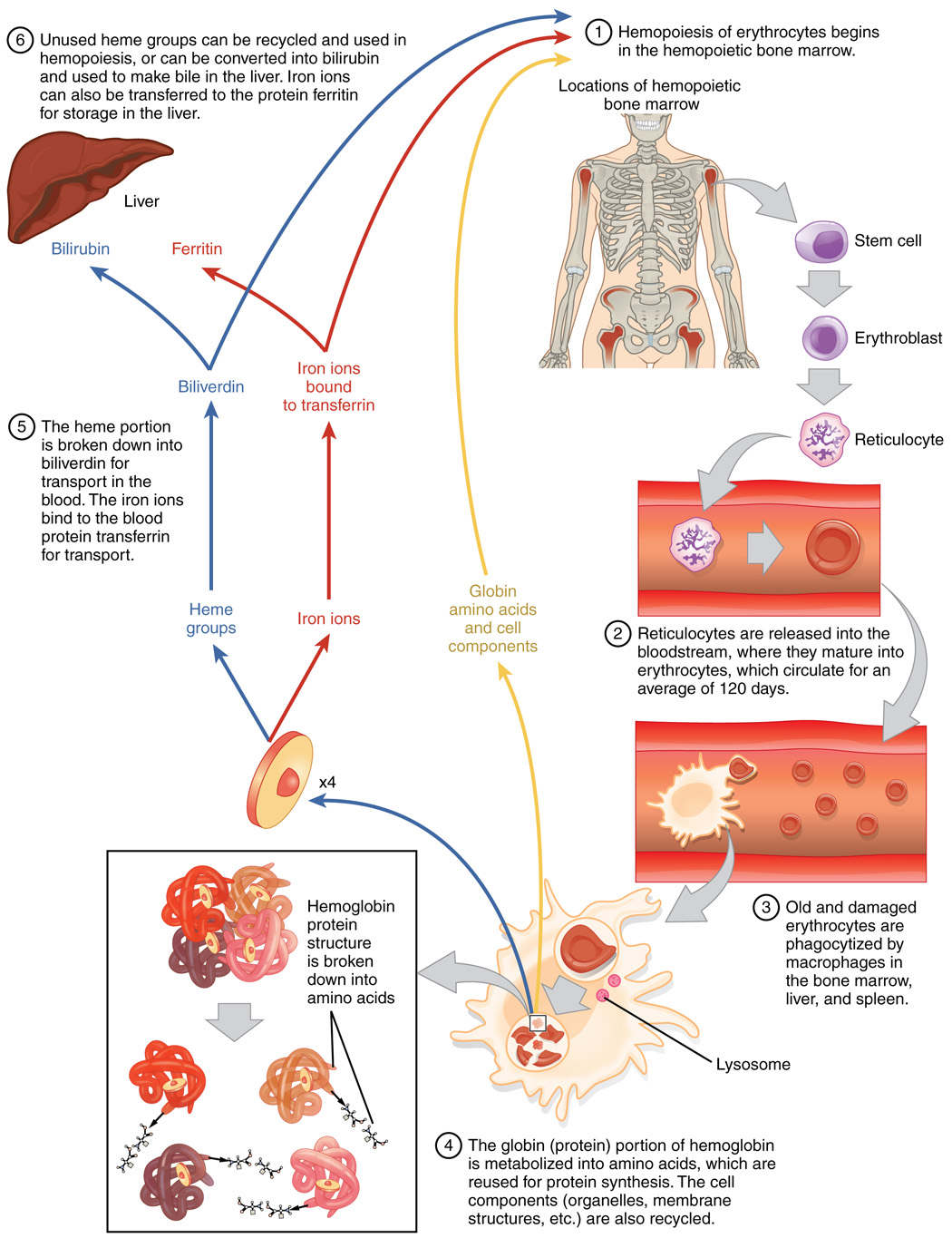 RBC Lifecycle
13
Copyright © 2019 by ASPHO
https://opentextbc.ca/anatomyandphysiology/chapter/18-3-erythrocytes/
[Speaker Notes: https://opentextbc.ca/anatomyandphysiology/chapter/18-3-erythrocytes/]
Definition of Anemia
“ Reduction in red blood cell mass or 
blood hemoglobin concentration”

Hematocrit: fractional volume of whole blood occupied by RBCs (%).
Hemoglobin: measure of the concentration of Hb in whole blood (g/dL).

Physiologic: Hemoglobin level too low to meet cellular oxygen demands.
Practical:  Hemoglobin >2 s.d. below mean for age, gender, and race.
14
Copyright © 2019 by ASPHO
Physiologic Definition of Anemia
Anemia despite a “high” hemoglobin:
2 y.o. with cyanotic congenital heart disease who has a Hb of 14 g/dL and Hct of 40%

No anemia despite a “low” hemoglobin:
2 mo thriving premature infant with Hb of 7.5 g/dL
5 y.o. child with hypothyroidism and Hb of 10 g/dL
15
Copyright © 2019 by ASPHO
Factors Determining Hemoglobin Values in Normal Children
Age
Gender
Race
Degree of sexual maturation
Altitude
Heredity
16
Copyright © 2019 by ASPHO
Physiologic Anemia of Early Infancy
Hemoglobin at birth ~15-20 g/dL
Progressive decline during first 2-3 mo of life
			      Age (wk)      Hemoglobin Nadir
Term infant		  12		9.5 g/dL
Premature infant	6 - 8		7.0 g/dL

(The smaller the premie, the earlier and deeper the physiologic hemoglobin nadir)
17
Copyright © 2019 by ASPHO
Increasing Hemoglobin and MCV with age
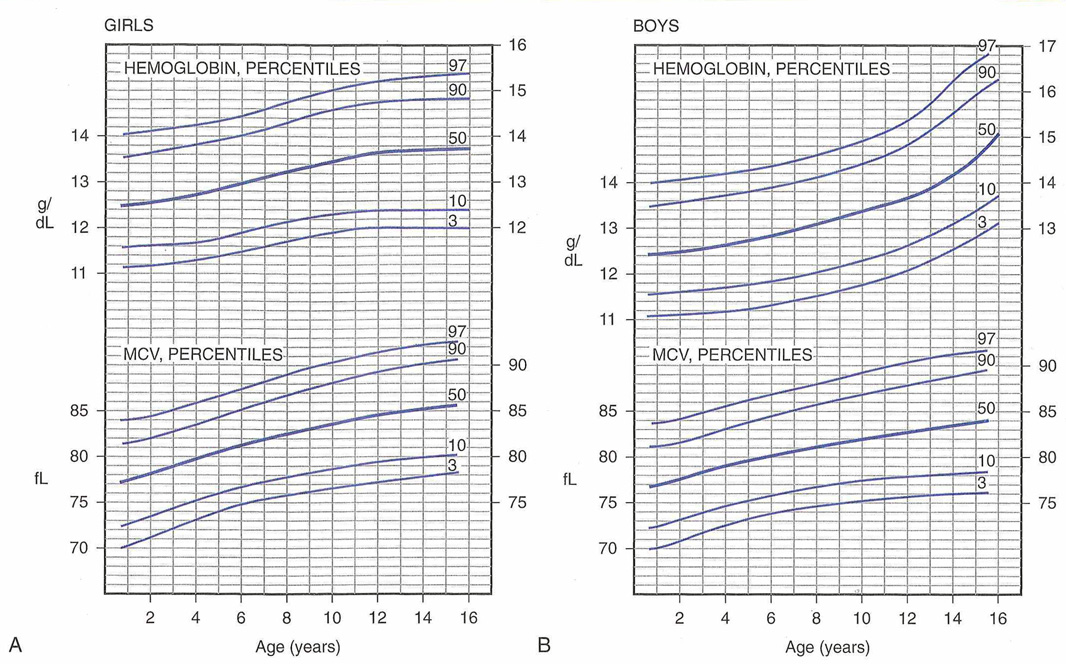 Reprinted from Journal of Pediatrics, 94, Dallman PR et al., Percentile curves for hemoglobin and red cell volume in infancy and childhood, 23, 1979, with permission from Elsevier.
18
Copyright © 2019 by ASPHO
[Speaker Notes: Dallman PR et al, J Pediatr 1979; 94:28
FIGURE 2]
Racial differences in Hemoglobin
Males
Median	Range
Females
Median	Range
Age 5 to 9 yr
African American	12.6	(11.1-14.1)	12.5	(11.2-13.6)
	White	13.0	(11.6-14.3)	12.9	(11.5-14.4)

Age 10 to 14 yr
African American 	13.1	(11.5-15.2)	12.9	(12.0-14.9)
	White	13.7	(12.3-15.5)	13.4	(12.0-14.9)
p < 0.001
Hb  0.5 g/dL lower in AA vs. white children (hemoglobinopathy excluded).
~10% of normal AA children would be designated anemic, if the white norms are applied.
Dallman PR et al, Am J Clin Nutr 1978; 31:337
19
Copyright © 2019 by ASPHO
[Speaker Notes: The median hemoglobin concentration averaged 0.5 g/dl lower in blacks than in whites of both sexes (t test, P less than 0.001).  The differences still averaged 0.5 g/dl (P <0.001) after exclusion of all those with abnormal hemoglobin by electrophoresis (Hgb S and C) and those whose mean corpuscular volume was more than 5% below the normal mean for age (to exclude iron deficiency or thalassemia minor). The data strengthen the impression that blacks normally have a concentration of hemoglobin averaging about 0.5 g/dl less than in whites. If this is the case, about 10% of normal blacks will be mistakenly designated anemic, if the same norms are applied]
Racial differences in Hemoglobin
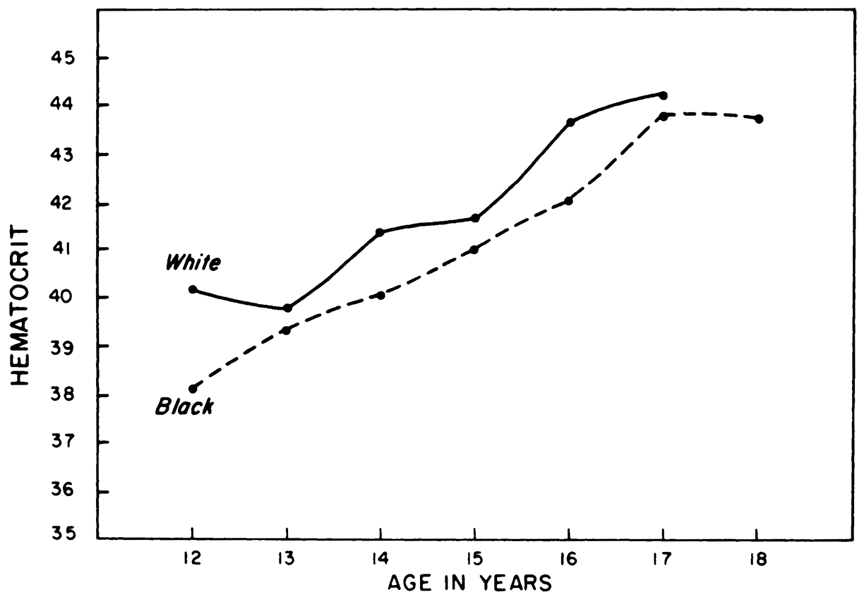 Males
p < 0.001
Hb  0.5 g/dL lower in AA vs. white children (hemoglobinopathy excluded).
~10% of normal AA children would be designated anemic, if the white norms are applied.
Daniel WA, 1973;52:
Reproduced with permission from Journal Pediatrics, Vol. 52, 388-94,
Copyright © 1973 by the AAP.
20
Copyright © 2019 by ASPHO
[Speaker Notes: Daniel WA, Pediatrics 1973;52:388-94
FIGURE 3
Hematocrit determinations were performed on 1,007 girls and 1,000 boys, aged 11 to 20 years. All patients were from low-income families and each boy or girl was examined and classified according to maturity rating, sex, and color. In boys, correlation of hematocrit determinations and sex maturity ratings showed an increase in the hematocrit percentage with an increase of maturity rating. Boys have a smooth, progressive rise in hematocrit levels as they mature and this increase is apparently associated with the production of testosterone and  he development of greater muscle mass. Hematocrit values increase in relation to chronologic age, only when sexual maturation is taking place, thus evaluation of anemia based only on age may be incorrect.]
Racial differences in Hemoglobin
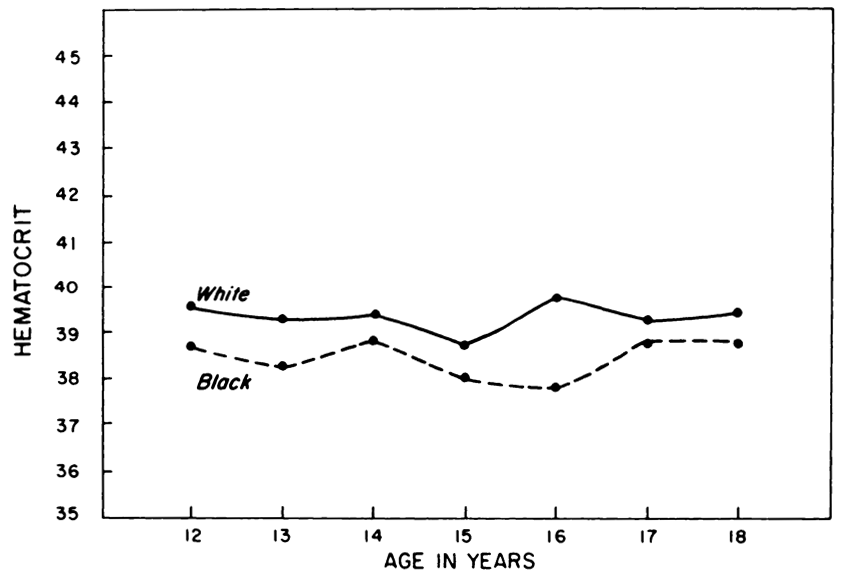 Females
Reproduced with permission from Journal Pediatrics, Vol. 52, 388-94,
Copyright © 1973 by the AAP.
21
Copyright © 2019 by ASPHO
[Speaker Notes: Daniel WA, Pediatrics 1973;52:388-94
FIGURE 4]
Tanner Stage and Hematocrit
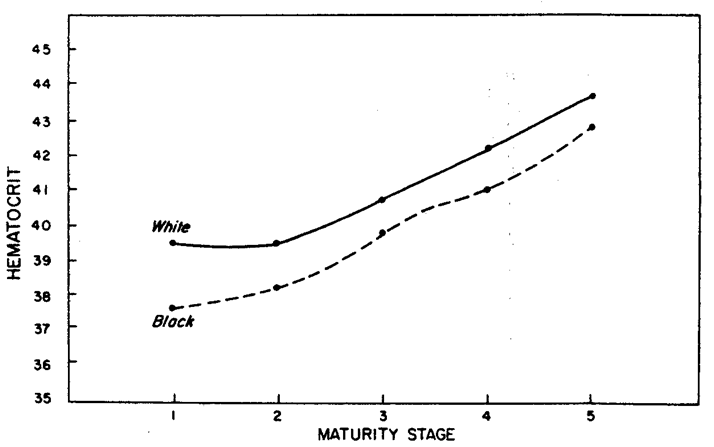 Males
Reproduced with permission from Journal Pediatrics, Vol. 52, 388-94,
Copyright © 1973 by the AAP.
22
Copyright © 2019 by ASPHO
[Speaker Notes: Daniel WA, Pediatrics 1973;52:388-94
FIGURE 1
Hematocrit determinations were performed on 1,007 girls and 1,000 boys, aged 11 to 20 years. All patients were from low-income families and each boy or girl was examined and classified according to maturity rating, sex, and color. In boys, correlation of hematocrit determinations and sex maturity ratings showed an increase in the hematocrit percentage with an increase of maturity rating. Boys have a smooth, progressive rise in hematocrit levels as they mature and this increase is apparently associated with the production of te~to~terone and  he development of greater muscle mass. Hematocrit values increase in relation to chronologic age, only when sexual maturation is talcing place, thus evaluation of anemia based only on age may be incorrect.]
Tanner Stage and Hematocrit
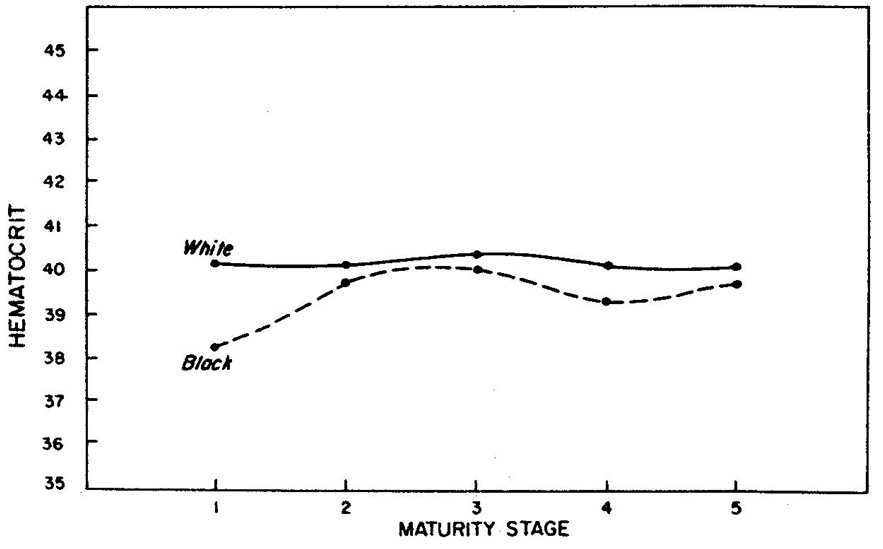 Females
Reproduced with permission from Journal Pediatrics, Vol. 52, 388-94,
Copyright © 1973 by the AAP.
23
Copyright © 2019 by ASPHO
[Speaker Notes: Daniel WA, Pediatrics 1973;52:388-94
FIGURE 2]
Effect of Altitude on Hemoglobin
Estimated lower limit of 			   		       normal hemoglobin 			   		       value for 12 month
Location	       	 Altitude (ft)	              old infant

San Francisco 		          0			11.0 g/dL
     or Helsinki

Dallas		 	       500		11.1 g/dL

Denver, El Paso,	     5,000		11.5 g/dL
    or Albuquerque

Leadville, CO		    10,000	           ≈ 12.0 g/dL
24
Copyright © 2019 by ASPHO
Effect of Heredity on Hemoglobin
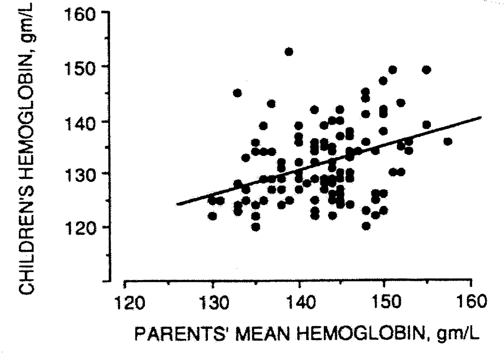 r  0.39
p <0.001
Reprinted from Journal of Pediatrics, 124, Siimes et. al, Effect of heredity on hemoglobin concentration, 100-2, 1994, with permission from Elsevier
25
Copyright © 2019 by ASPHO
[Speaker Notes: Figure. Correlation plot of child and mid-parental hemoglobin concentrations before iron medication. Regression analysis indicates that the r value is 0.39 and the p value is <0.001.]
Who is Anemic / Microcytic?
“The Eleven Plus Point One Rule”
	11 + [0.1 x (age in years)]   = lower limit of normal* 
				            for hemoglobin.
“The Seventy Plus One Rule”
	70 + [1 x (age in years)]       = lower limit of normal* 
				            for MCV.
* 2 s.d. below mean
Examples of “Buchanan’s Rules”
3 y.o. male  with   Hb 11.4 g/dL  &  MCV 75 fL         =   normal
6 y.o. female with Hb 11.4 g/dL  &  MCV 72 fL        =   abnormal
26
Copyright © 2019 by ASPHO
Classification of Anemia
Pathophysiologic approach
Decreased production
Blood loss
Hemolysis

Morphologic approach
MCV 
RBC indices
Peripheral Blood Smear
27
Copyright © 2019 by ASPHO
Pathophysiologic Approach to Anemia
Decreased Production 
Marrow infiltration or injury
Nutritional deficiency
Erythropoietin deficiency
Ineffective erythropoiesis

Hemolysis
Extrinsic to RBC (acquired)
Intrinsic to RBC (inherited)
Blood loss
Inappropriately 
low reticulocyte
count
Appropriately 
elevated reticulocyte
count
Copyright © 2019 by ASPHO
Pathophysiologic Approach to Anemia
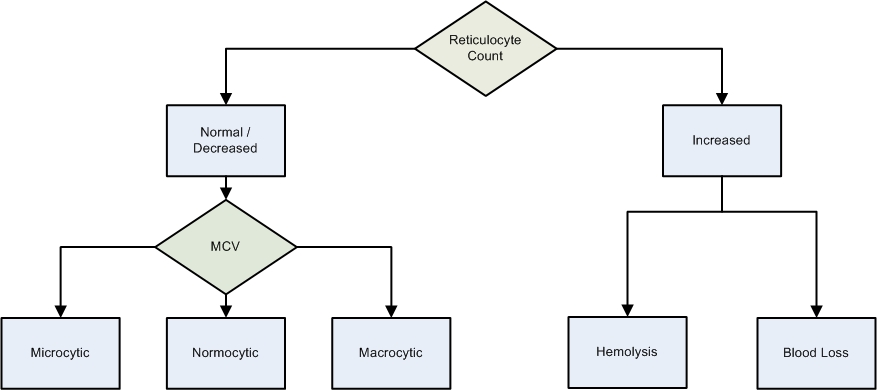 “Inappropriate
Marrow Response”
“Appropriate
Marrow Response”
Fe deficiency
Thalassemia

ACD (‘late’)
Sideroblastic
Myelophthisic
  BM invasion
Non Myelophthisic
  Low Epo / Renal
  ACD (‘early’)
  BM Hypo/Aplasia
Megaloblastic
    B12 / Folate
    Medication
Non-Megaloblastic
    BM Hypo/Aplasia
Extrinsic to RBC
    Immune (direct Coombs +)
    Non-Immune (mechanical, microangiopathic) 
Intrinsic to RBC
    Membrane, Hb
    Enzyme
29
Copyright © 2019 by ASPHO
How is Anemia Diagnosed?
History 	    - diet, blood loss, etc.
Signs 	    - pallor, jaundice, etc.
Symptoms - exercise/feeding intolerance, etc. 

Routine screening
“Incidentally” when performing a CBC for another reason
30
Copyright © 2019 by ASPHO
Diagnosis of Mild Anemia
Technical and Statistical Factors
Capillary vs. venous sampling
Lack of precision in measurements, especially with point-of-care office instruments
Some “normal” children have hemoglobin values <3rd percentile (“statistical anemia”)
31
Copyright © 2019 by ASPHO
Physiologic Adaptation to Anemia
Increased heart rate
Increased stroke volume
Vasodilation 


Decreased oxygen affinity (right shift in oxygen dissociation curve)  enhanced 02  delivery to tissues
Elevated 2,3-BPG (2,3-DPG) 
Bohr effect (↓pH, ↑temp.)
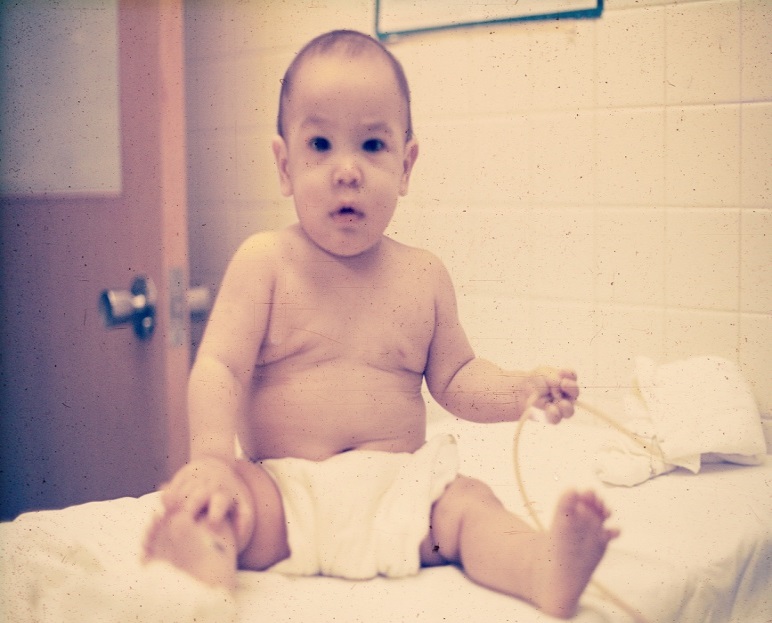 Hb 
3.0 g/dL
Photo courtesy of George Buchanan
32
Copyright © 2019 by ASPHO
Iron: A Balancing Act
Too little:
Not enough for essential proteins:
 Hemoglobin
 Ribonucleotide reductase (DNA synthesis)
 Cytochromes
 Oxidases
Too much:
Accumulates in organs and promotes the formation of: 
 Oxygen radicals
 Lipid peroxidation
 DNA damage
 Tissue fibrosis
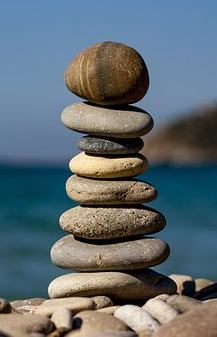 33
Copyright © 2019 by ASPHO
[Speaker Notes: Free image from https://pixabay.com/en/sassi-sea-macro-colors-stones-1785913/]
Iron: A Paradox
Too little iron is bad
Anemia
Non-hematologic effects of iron depletion 
	 Preventive mechanisms
Iron absorption efficient and tightly regulated
Iron loss minimized

Too much iron is bad
Generates free radicals
Causes oxidant injury to cells
	 Protective mechanisms
Iron absorption highly regulated and minimized
Iron in cells and plasma is tightly bound to proteins (transferrin, ferritin, hemoglobin, etc.)
34
Copyright © 2019 by ASPHO
Beyond Hemoglobin
Iron-containing enzymes are also critically important in Oxidative Metabolism and DNA Synthesis
Heme proteins
Cytochromes
Catalase
Peroxidase
Cytochrome oxidase
Flavoproteins
Cytochrome C reductase
Succinic dehydrogenase
NADH oxidase
Xanthine oxidase
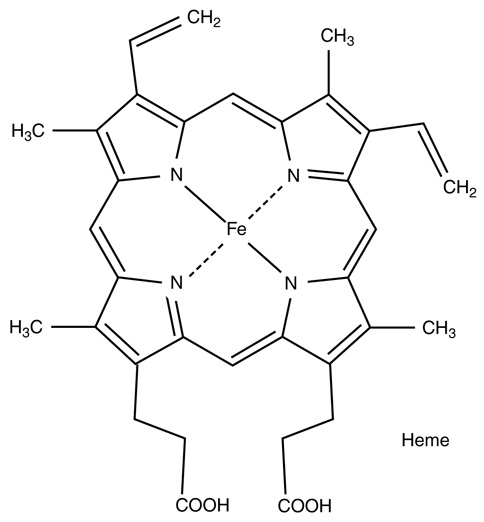 Iron required for growth of all cells
Iron deficiency is a multi-system disease
Rice University is licensed under a Creative Commons Attribution 4.0 International License https://opentextbc.ca/anatomyandphysiology/chapter/18-3-erythrocytes/
35
Copyright © 2019 by ASPHO
Transferrin and Ferritin
Solublize iron in aqueous environments 
 Minimize irons reactivity – ‘chaperones’
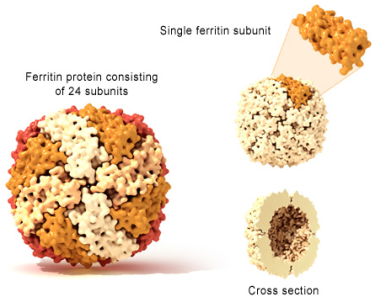 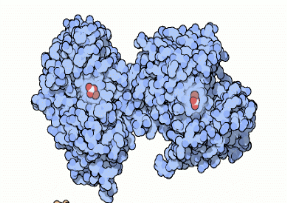 David S. Goodell, RCSB Protein Data Bank (http://www.rcsb.org/pdb/ )
U.S. National Library of Medicine (http://ghr.nlm.nih.gov/handbook/illustrations/ferritin)
Transferrin 
  90 kD serum glycoprotein 
  10% of non-albumin protein in serum
  Binds 2 iron atoms @ 10-23 M-1 affinity 
  Carries iron throughout the circulation
  Delivers it to cell transferrin receptors
Ferritin
  Stores iron within cells 
  Polymer of 24 polypeptide subunits 
  Holds up to 4500 iron atoms / multimer 
  Oxido-reductase activity
  Iron can be mobilized when needed
Berman, Helen M.; Westbrook, John,  Nucleic Acids Research, Volume 28, Issue 1, 1 January 2000, 
Pages 235–242, https://doi.org/10.1093/nar/28.1.235
36
Copyright © 2019 by ASPHO
[Speaker Notes: Transferrin Image: https://pdb101.rcsb.org/motm/35 
Ferritin Image:]
Steady State
Absorption ≈ Loss
~4000 mg Fe / 70 kg male
Daily Fe
Absorption
1-2 mg (~0.05%)
Transport ~3 mg (˜0.1%)
(Transferrin)
Erythrocytes
˜2700 mg (~70%)
(Hemoglobin)
Duodenum
Daily Fe Loss
1-2 mg (~0.05%
Tissues  300 mg (˜7.5%) 
(Myoglobin/Cytochromes)
Bone Marrow 
Erythropoiesis
˜25 mg (~1%)/day
Recycled
RBCs
Fe2-Tf
Phagocytosis of effete
RBCs by macrophages
Reprinted by permission from Macmillan Publishers Ltd: Nature Reviews Genetics, Iron homeostasis: insights from genetics and animal modals, Andrews NC, 2000
Fe Recycled
from Hemoglobin
Macrophages/RES
(Fe Storage and
Recycling)
Stores ˜1000 mg(~25%)
(Ferritin)
Liver
(Fe Storage in Hepatocytes 
and Kupffer Cells)
Systemic iron economy
Reprinted by permission from Springer Nature: Nature 
Reviews Genetics Nature Reviews Genetics, Iron homeostasis: 
insights from genetics and animal models Andrews, N., Dec. 2000
37
Copyright © 2019 by ASPHO
[Speaker Notes: Adapted from 
Andrews Nature Reviews Genetics 2000:  (1): 208-217   FIGURE 1

http://www.nature.com.ezp-prod1.hul.harvard.edu/nrg/journal/v1/n3/fig_tab/nrg1200_208a_F1.html]
Mechanisms of iron homeostasis
Absorption
Loss
Regulated 
Intestine may increase rate of absorption up to 10x
Responsive to:
Iron status
Erythropoietic demand
Hypoxia
Inflammation
NOT regulated
“Insensible” losses
Physiological exfoliation
Bleeding
Reproductive
Body iron status is regulated entirely at the level of absorption!
38
Copyright © 2019 by ASPHO
Iron Absorption
~10% of dietary iron absorbed, exclusively in duodenum
Varies with:
Iron content of diet, bioavailability of dietary iron, and iron stores
Heme iron (30-70%) > non-heme iron (< 5%)
Ferrous (Fe+2) > Ferric (Fe+3)
Enhanced by:	            Depressed by:
     Red meat			Vegetable fiber	Tea/Tannin
     Ascorbic acid		Phytates		Egg yolk
     Breast milk		Phosphates		Cow milk
39
Copyright © 2019 by ASPHO
Fe2+
Fe3+
Ferritin
Fe3+
Fe2+
Intestinal iron absorption
Elemental iron absorption occurs in enterocytes in the duodenum
Heme iron  >>  elemental iron
Mechanism of heme iron absorption unknown
Elemental iron is largely in the form of iron oxy-hydroxides (rust)
Fe3+ must be solublized and reduced to Fe2+
The identity of the reductase is uncertain.
DMT1 transports Fe2+ at the apical side.
Dependent upon acidic pH
Iron can be stored as ferritin and eventually sloughed into the waste stream.
FPN1 exports Fe2+ at the basolateral side.
Fe2+ is oxidized to Fe3+ to bind to transferrin (Tf) to circulate in the body.
The oxidase is likely ceruloplasmin or hephaestin.
Reductase
DMT1
Ferroportin
(FPN1)
Oxidase
Transferrin
Image courtesy of Mark D. Fleming
40
Copyright © 2019 by ASPHO
[Speaker Notes: Mark D. Fleming, MD, DPhil]
Fe2+
Fe3+
Macrophage iron recycling
Recycling is the major source of iron available for erythropoiesis
Macrophages engulf old or damaged RBCs and release heme from hemoglobin.
Heme oxygenase releases iron from heme and begins the heme catabolic process.
Iron recovered from heme may be:
Stored as ferritin
Exported to the plasma by Ferroportin where it is oxidized, binds Tf, and is available for erythropoiesis.
A deficiency of Fe2-Tf rapidly limits erythropoiesis.
A component of the pathophysiology of the anemia of inflammation.
FPN1
Image courtesy of Mark D. Fleming
41
Copyright © 2019 by ASPHO
[Speaker Notes: Mark D. Fleming, MD, DPhil]
Hepcidin: the iron regulatory hormone
25 amino acid peptide produced by hepatocytes.
Circulates in plasma
Excreted by the kidney

Hepcidin is a negative regulator of cellular iron export.
Inhibits intestinal iron absorption
Inhibits macrophage iron release
42
Copyright © 2019 by ASPHO
FPN1
FPN1
Hepcidin down-regulates ferroportin
DMT1
Image courtesy of Mark D. Fleming
43
Copyright © 2019 by ASPHO
Hemoglobin
Iron uptake
Transferrin receptor
Erythroid maturation
Iron uptake by erythroid precursors
Occurs largely via the transferrin cycle
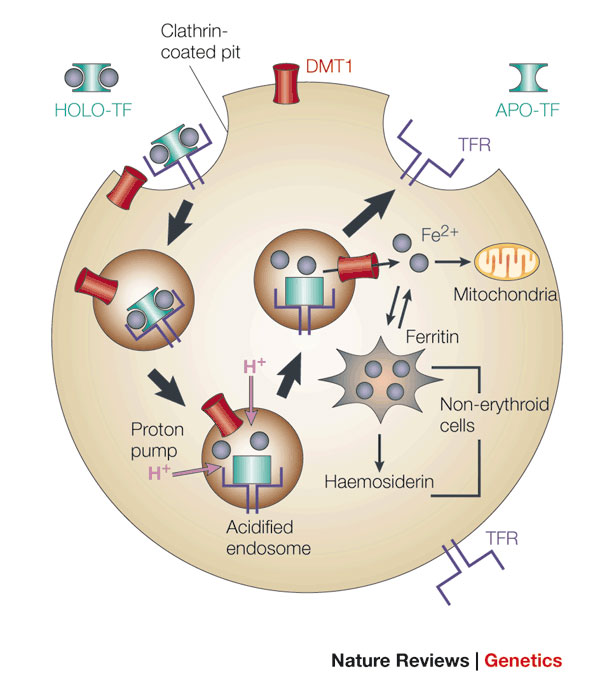 Mark D. Fleming, MD, DPhil
Other tissues are much less dependent on the transferrin cycle for iron uptake
Erythroid precursors “shed” transferrin receptors into the serum (sTfR)  sTfR is roughly a measure of erythropoietic activity 
Erythropoiesis rapidly becomes iron-restricted with   plasma iron
Reprinted by permission from Macmillan Publishers Ltd: Nature Reviews Genetics, Iron homeostasis: insights from genetics and animal modals, Andrews NC, 2000
44
Copyright © 2019 by ASPHO
[Speaker Notes: Andrews NC. Nature Reviews Genetics 2000:  (1): 208-217  FIGURE 2]
Iron Deficiency – Historical Considerations
“Chlorosis” and “morbus virgineo” in adolescent females responsive to iron therapy described in 18th century
Blaud’s pills (ferrous carbonate) used to treat anemia in 1831
Early confounders to the recognistion of iron deficiency included malnutrition and chronic infection
1940’s breast feeding  cow milk-based formulas results in high prevalence (15%) of cow milk anemia due to iron deficiency
Iron-fortified formula recommended by AAP in 1969 and adopted by Women, Infants, and Children (WIC) Program in 1970’s
Decline in iron deficiency in some high-risk populations
Adapted from Pearson, Pediatr. Res. 2002;52:979-992
45
Copyright © 2019 by ASPHO
Iron Deficiency - A Continued Problem
Globally: > 1 billion people affected
Multiple causes
Poor meat intake, vegetarian diet
GI bleeding / Parasites (hookworms,schistosomiasis)
Unavailability of oral iron supplements
Confounders:  malaria, hemoglobinopathies, inflammation, other nutritional deficiencies

U.S.:
Low income infants/toddlers 
7 – 15% prevalence of iron deficiency  
1 – 4% prevalence of iron deficiency anemia 
Teenage girls
46
Copyright © 2019 by ASPHO
Etiologies of iron deficiency
Inadequate iron endowment at birth
Increased iron requirement (infants, adolescents)
Insufficient dietary iron
Inadequate iron absorption
Excessive blood loss
Functional inaccessibility of iron
47
Copyright © 2019 by ASPHO
Iron “Endowment” at Birth
Dependent upon:
Birth weight (75 mg/kg)
Hemoglobin concentration at birth (75-80% of iron in circulating RBC mass)
Somewhat dependent on maternal iron status
Depleted iron stores occurs in infants receiving no dietary by:
age 5-6 mo. in term infants.
age 3 mo. in low birth weight infants, who have lesser iron endowment and grow at faster rate.
48
Copyright © 2019 by ASPHO
Iron Requirements - Infancy
Normal term infants (1 mg/kg/d)
Iron fortified formula (~ 5-10% bioavailability)
Breast milk (~ 50% bioavailability)
Who needs “extra” iron? (2-3 mg/kg/d)
Premature or other low birth weight infant
Neonate with anemia proven or suspected to be secondary to external blood loss
49
Copyright © 2019 by ASPHO
Prevention of Iron Deficiency
Breast feeding for at least the first 6 months of life
Iron fortified formula
Iron fortified infant cereals
Medicinal iron for “high risk” 
      infants
Avoid cow milk before 12 mo 
Limit cow milk intake to 
     18-24 oz. daily after 12 mo
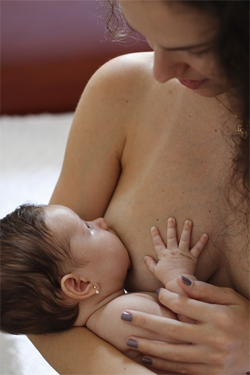 50
Copyright © 2019 by ASPHO
[Speaker Notes: Free image: https://pixabay.com/en/breastfeeding-mother-mother-s-love-1570695/]
Iron Content of Infant Foods
Milk						mg/Liter
Breast					  0.5 – 1 
Whole cow				  0.5 – 1
Skim					  0.5 – 1
Iron fortified formula		  	   10 – 12

Semisolid foods				mg/serving
Infant cereal 			         	        6
Pureed foods			 	  0.3 – 1.2
51
Copyright © 2019 by ASPHO
Iron Rich Foods
Heme Iron
Non-Heme Iron
Meat (esp. beef & turkey)
Shellfish
Enriched breakfast cereal
Enriched pasta
Cooked beans & lentils
Pumpkin seeds
Canned beans
Canned asparagus
Baked potato with skin
Absorption enhancers (for non-heme iron): fruits, meat / fish / poultry, white wine (!).

Intake of iron rich foods helps to prevent iron deficiency but is not usually adequate not to treat it.
52
Copyright © 2019 by ASPHO
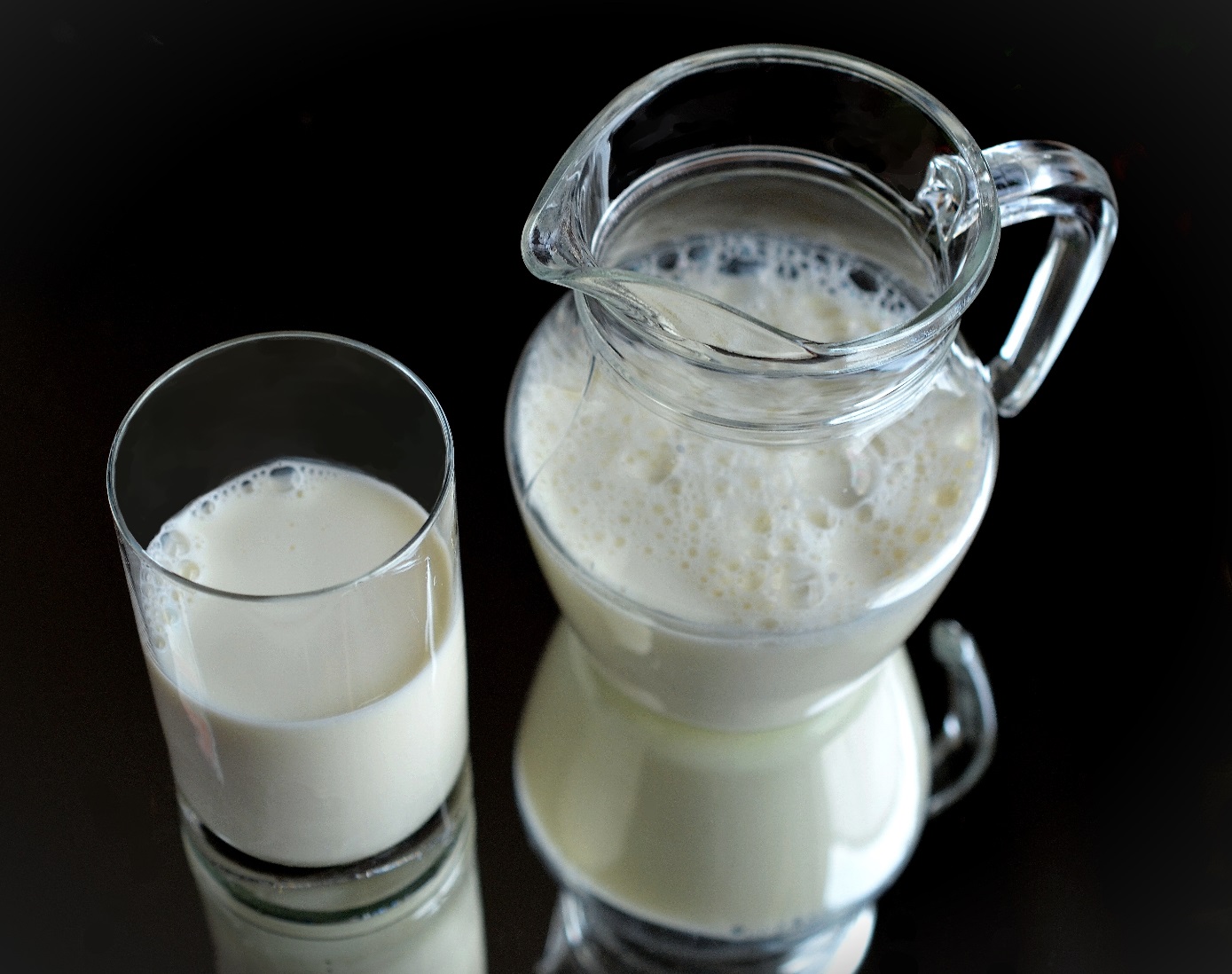 http://www.nature.com.ezp-prod1.hul.harvard.edu/nrg/journal/v1/n3/fig_tab/nrg1200_208a_F1.html
53
Copyright © 2019 by ASPHO
[Speaker Notes: Free photo from https://static.pexels.com/photos/46520/milk-glass-frisch-healthy-46520.jpeg]
Why Excessive Whole Cow Milk Intake Predisposes to Iron Deficiency During Infancy
Contains minimal iron (<1 mg/L)
Iron poorly absorbed (5-10%) compared to breast milk (50%)
Leads to reduced intake of other foods and medicinal iron  
May cause GI bleeding
54
Copyright © 2019 by ASPHO
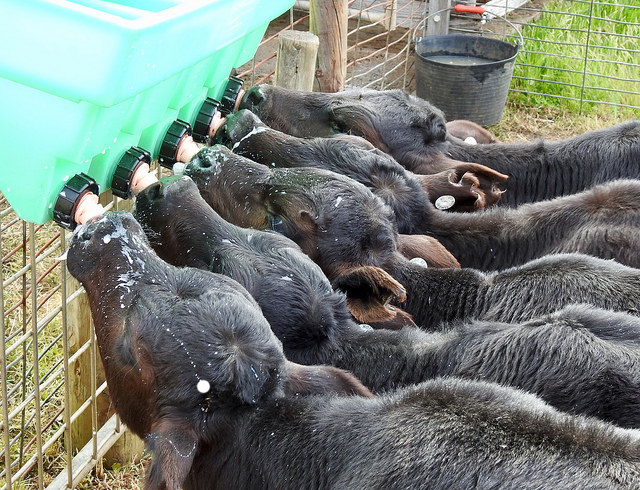 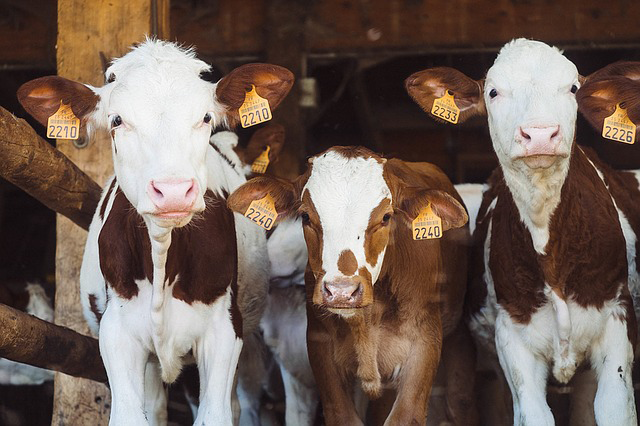 X
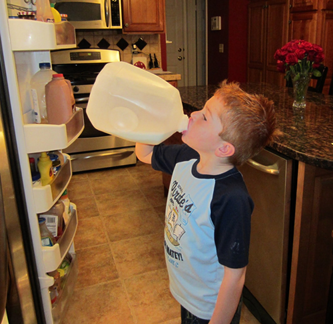 “Cow’s milk is for calves, not for babies”
18-24 oz/day as source of:
Vitamin D
Calcium
55
Copyright © 2019 by ASPHO
[Speaker Notes: https://www.pexels.com/photo/cow-cows-tagged-animal-40114/
https://flic.kr/p/NLqrb1

http://thedairymom.blogspot.com/2011/07/do-you-drink-milk.html 
  I have emailed asking for permission]
Etiologies of iron deficiency
Inadequate absorption
Excessive (blood) loss
Poor bioavailability 
Heme Fe > Fe2+ > Fe3+
Cow milk (infants/toddlers)
Inhibitors of absorption
Bran, tannins, phytates, starch
Other metals (Co, Pb)
High pH
Antacids, gastrectomy 

Absorptive surface loss/dysfunction
Duodenectomy
Gluten-sensitive enteropathy
Genitourinary
Menorrhagia
Renal cell carcinoma
Glomerulonephritis
Gastrointestinal
Colonic carcinoma
Parasitosis
Pulmonary
Pulmonary hemosiderosis
“Functional inaccessibility”
Anemia of chronic disease
Inborn/Acquired metabolic defects
56
Copyright © 2019 by ASPHO
Malabsorption of Iron
Occasionally the primary etiology of iron deficiency during infancy and childhood
Poor bioavailability 
Heme Fe > Fe2+ > Fe3+
Cow milk (infants/toddlers)
Inhibitors of absorption (Bran, tannins, phytates, other divalent metals (Co, Pb)
High pH (antacids, gastrectomy) 
Absorptive surface loss/dysfunction
Duodenectomy, Short Gut Syndrome
Gluten-sensitive enteropathy

Screening by Oral Iron Challenge (serum iron level 
     before and 2 hours after 1 mg/kg oral iron)
57
Copyright © 2019 by ASPHO
Oral Iron Challenge Test (1 mg/kg)
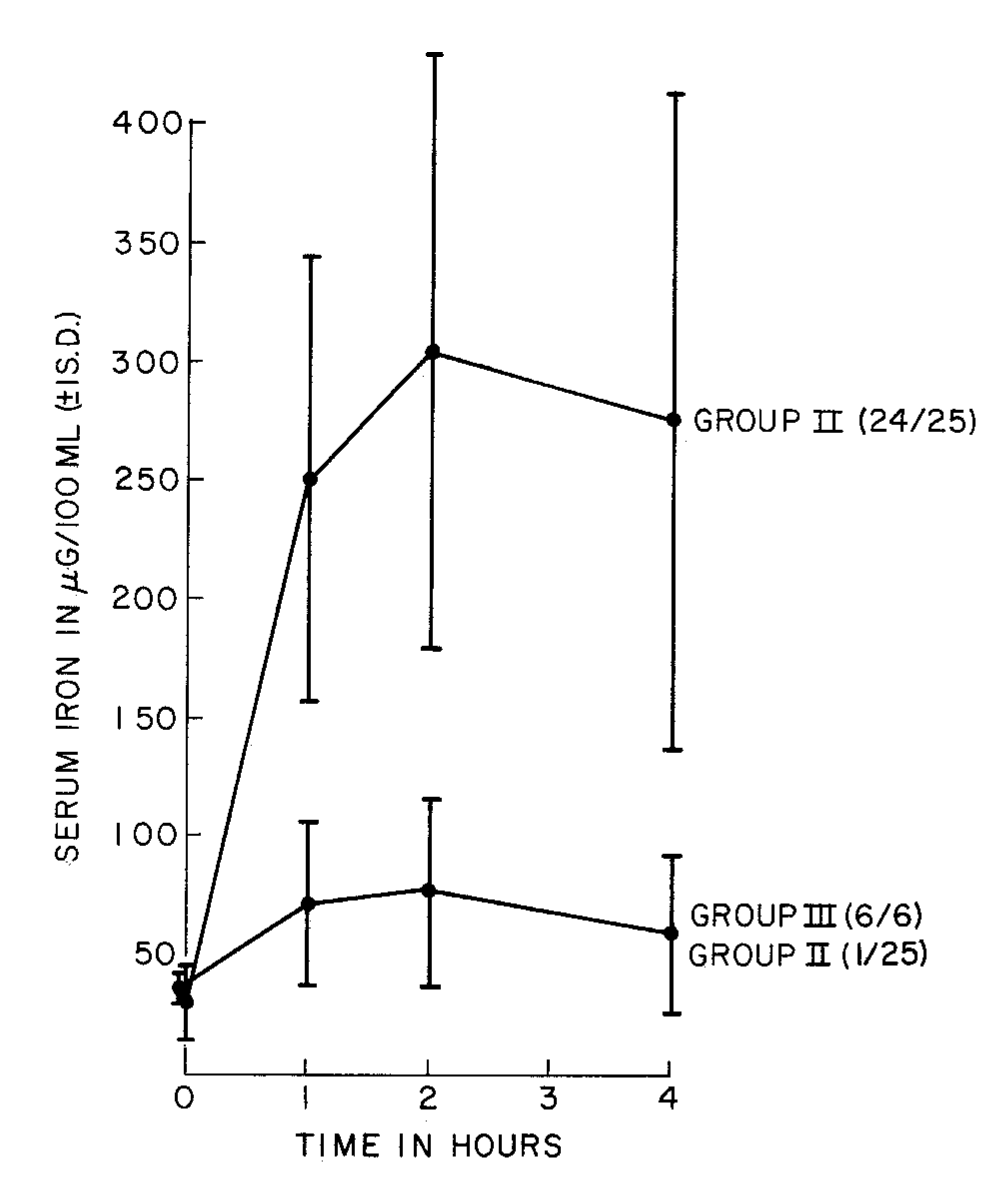 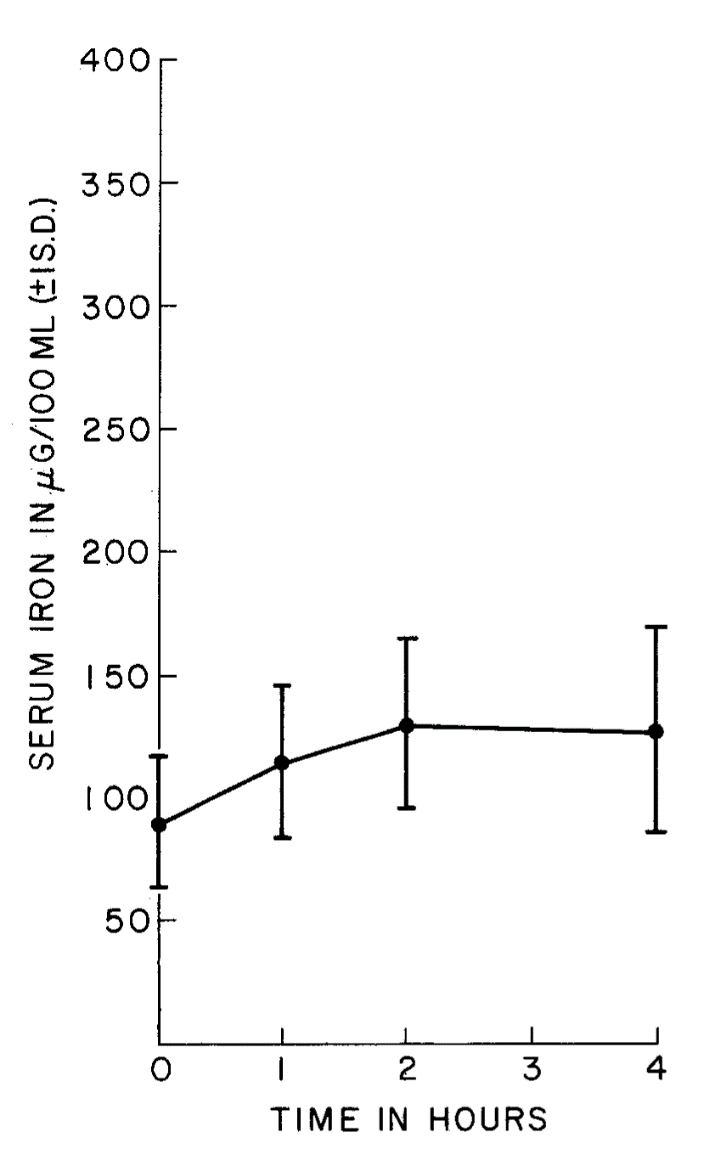 Iron Deficient
Normal
Reprinted from Journal of Pediatrics, 88/5, Gross SJ et. al, Malabsorption of iron in children with iron deficiency, 795-9, 1976, with permission from Elsevier.
58
Copyright © 2019 by ASPHO
[Speaker Notes: Gross et al. J Pediatr 1976; 88:796-9
FIGURE 1 and FIGURE 2


Inability to absorb oral iron is believed to be an extremely rare cause of therapeutic failure in the
treatment of iron deficiency anemia. Six patients who had failed to respond to oral iron therapy were
studied by a simple oral absorption test and contrasted with 25 patients with untreated iron deficiency
anemia and JO normal subjects. All six of the patients who were therapeutic failures demonstrated
impaired iron absorption in the absence of other clinical evidence of gastrointestinal disease. In the 25
newly diagnosed patients with iron deficiency, 24 demonstrated elevated iron absorptions while 10 iron replete
normal subjects had minimal elevations in their serum iron values following the administration
of the test dose of 1 mg of elemental iron per kilogram. When the therapeutic failures were treated with
parenteral iron, all had a therapeutic response. In addition, after treatment the impaired absorption
of iron improved transiently. All children who absorbed iron readily responded to oral iron therapy.]
Etiology of Iron Deficiency - Childhood
Excessive Blood Loss
Epistaxis
Menorrhagia 
GI tract
Whole cow milk – “dose-related”, not allergic
Parasitic infections (esp. hookworm, whipworm)
Esophageal varices (portal hypertension)
Other anatomic lesions (Meckel’s, duplication, ulcer)
Inflammatory bowel disease
Intrapulmonary or renal loss (rare)
Idiopathic pulmonary hemosiderosis 
Chronic intravascular hemolysis
59
Copyright © 2019 by ASPHO
Etiology of Iron Deficiency - Childhood
Functional Inaccessibility
Elevated hepcidin sequesters iron in RE system and duodenal enterocyte.

Anemia of Chronic Inflammation/Disease/Infection
Common.  Acquired.
Role in innate immune response?
Mediated by inflammatory cytokines (e.g. IL-6)

Iron Refractory Iron Deficiency Anemia (IRIDA)
Rare. Inherited.
Mediated by mutations in TMPRSS6
60
Copyright © 2019 by ASPHO
Iron Refractory Iron Deficiency Anemia (IRIDA)
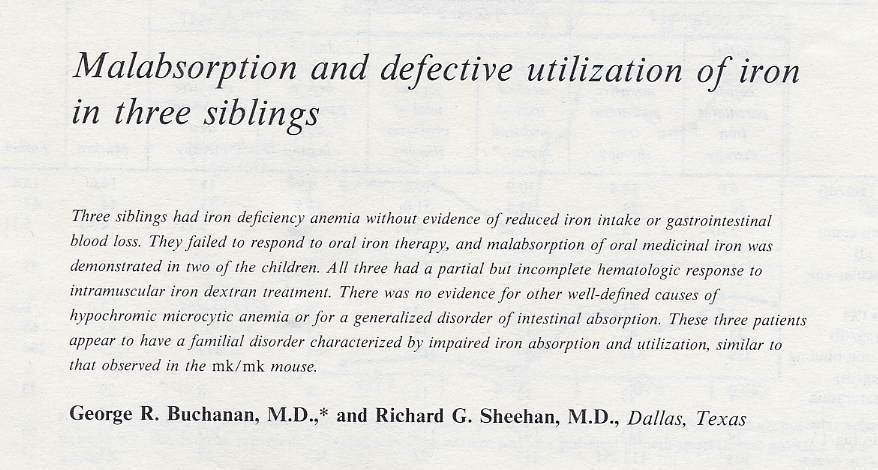 Original description: Buchanan &  
      Sheehan  J Pediatr  1981; 98: 723-8.

Mid-late 1990’s series of case reports
Total of 6 reported families
One large consanguineous Sardinian family
No mutations in known iron regulatory proteins.

Key clinical features:
Congenital onset
Severe microcytosis (MCV 50-60 fL)
Fe deficiency not responsive to oral Fe therapy
“Fail” an oral iron challenge test
“Sluggish” and incomplete response to parenteral iron
Other causes of microcytosis rigorously excluded
61
Copyright © 2019 by ASPHO
Iron Deficiency - Adolescence
Rapid growth
Iron poor diet
Blood loss 
Menstrual
Gastrointestinal and renal in athletes, especially long-distance runners (“sports anemia”)
Pregnancy
H. pylori infection
62
Copyright © 2019 by ASPHO
Diagnosis of Iron Deficiency
History
Diet, bleeding, malabsorption, inflammation.
Symptoms (irritability, weakness, pica)
Physical
Non-specific findings of anemia
“Specific” abnormalities (koilonychia, chlorosis, esophageal webs etc.) rarely seen in children
Laboratory evaluation
63
Copyright © 2019 by ASPHO
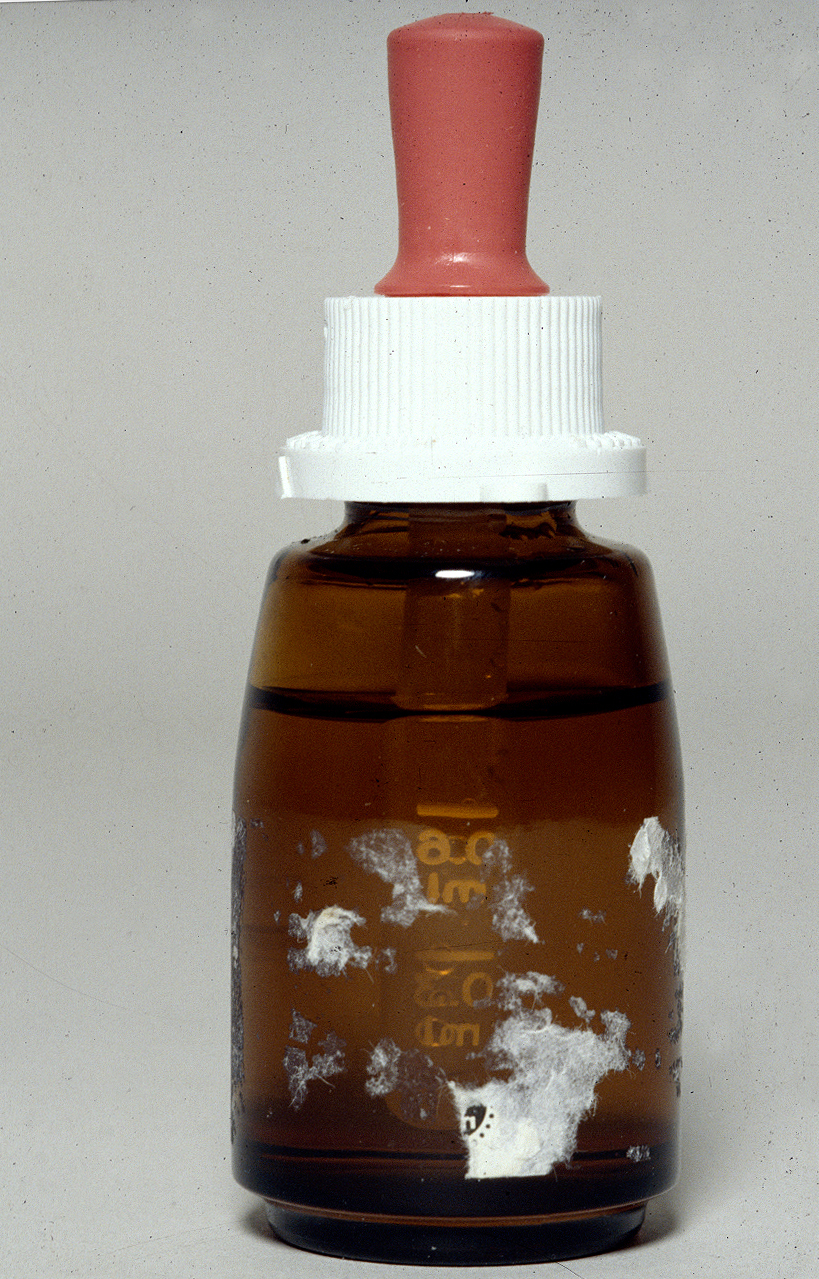 What’s wrong here?
No label
Bottle  nearly full
Courtesy of George Buchanan
64
Copyright © 2019 by ASPHO
Iron Deficiency and Pica
Rocks			Clay
		Dirt			Starch
		Paint chips		Carrots
		Paper			Ice cubes (pagophagia)
		Cardboard		Celery
		Insects		Clothing
		Hair
    

Common Characteristics: single item, crunchy, compulsive behavior cured with therapeutic iron
Crosby WH.  Br J Haematol . 1976;34:341-2
65
Copyright © 2019 by ASPHO
Iron Deficiency and Lead Poisoning
The microcytic anemia frequently seen in young children with lead poisoning is usually due to concomitant iron deficiency

Dietary iron deficiency     pica.
Pica    lead ingestion.
Iron deficiency   ↑lead absorption from intestine (ten fold in animal studies).
66
Copyright © 2019 by ASPHO
Lead Poisoning
Does Cause: 
Basophilic stippling in erythrocytes
Elevated free erythrocyte protoporphyrin

Does Not Cause:
Microcytic anemia
67
Copyright © 2019 by ASPHO
Test
Measures…
Deficiency
Excess
Serum iron
Recycling/usage
Fe stores

-
TIBC
Transferrin

nml
Tf saturation
Serum Fe/TIBC
-
-
Soluble TfR (sTfR)
Erythropoiesis
-
nml
Serum ferritin
Fe stores (indirect)
Inflammation

-
0-
Bone marrow iron
Fe stores (direct)
nml-
Fe stores (direct)
-
Liver iron
0-
Fe stores (indirect)
Inflammation
Erythropoiesis
-
Hepcidin (urine or serum)
0-
Laboratory Evaluation of Iron Status
68
Copyright © 2019 by ASPHO
Laboratory Diagnosis of Iron Deficiency
Values suggestive             Iron 		Conventional 			or diagnostic of iron compartment 	tests               			deficiency

Plasma		Serum iron (Fe) 			< 40 mg/dL
		Serum transferrin (TIBC)		> 400 mg/dL
		Transferrin saturation 		< 15%
                                (Fe/TIBC)
Storage		Serum ferritin			< 15 mg/L
RBC’s		CHr (Retic He)			< 26 pg
		RDW				> 16%
		MCV				< 70 fL **	
		Hemoglobin			< 11 g/dL **
69
Copyright © 2019 by ASPHO
Other Labs Suggestive of Iron Deficiency
Values suggestive
Test		 			of iron deficiency

Platelet count  				Elevated 
Zinc protoporphyrin			> 40 mmol/mol
Serum transferrin receptor (sTfR) 		> 35 nmol/L
	
Hemoglobin A2				Reduced

Hepcidin**				Reduced
70
Copyright © 2019 by ASPHO
The Stages of Iron Deficiency
Heeney M, Rudolph’s Pediatrics, 22nd Ed., 2011
71
Copyright © 2019 by ASPHO
Red Cell Distribution Width
RDW = the coefficient of variation of the red cell volume histogram: a measurement of variability of  red cell size.
				% RDW
Normal adults		12 – 14.5
Thalassemia minor	12 – 16 
Iron deficiency		15 – 25 

Marked increase (to 25-35%) during successful iron therapy.
72
Copyright © 2019 by ASPHO
Microcytes
Pencil Cells
Hypochromia
Iron Deficient Blood Smear
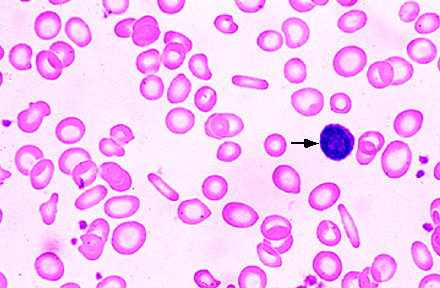 73
Copyright © 2019 by ASPHO
[Speaker Notes: Heeney Original]
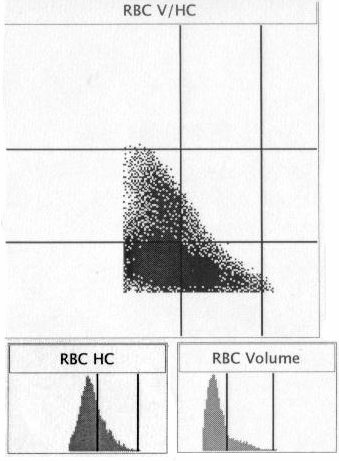 Histograms
Severe Microcytosis and Hypochromia
Iron Deficiency
74
Copyright © 2019 by ASPHO
[Speaker Notes: Heeney Original]
Microcytic Anemia During Childhood
MOST COMMON:		•  Iron deficiency
					•  Thalassemia
					•  Anemia of inflammation
LESS COMMON:		•  Hemoglobin C disease
					•  Hemoglobin E disease

RARE:		•  Hereditary pyropoikilocytosis
			•  Sideroblastic anemia
			•  Copper deficiency
			•  Congenital atransferrinemia
75
Copyright © 2019 by ASPHO
The Best “Test” For Iron Deficiency
Complete resolution of anemia following a therapeutic trial of iron
76
Copyright © 2019 by ASPHO
Treatment of Iron Deficiency
Principle: 
Identify and eliminate cause.
Replace hemoglobin iron deficit and replete iron stores.
Administer elemental iron:
3 mg/kg  as single dose when mild
4-6 mg/kg in two divided doses when severe
2-3 mg/kg for adolescents
Few comparative studies of optimal iron 
    preparations, doses, and schedules.

PRBC transfusion reserved for severe cases (Hb < 4 g/dL), followed by oral iron.
77
Copyright © 2019 by ASPHO
All Iron Formulations are Not Equal
Examples
Iron salt				Sulfate, gluconate, 					fumarate 
Iron polysaccharide 		Niferex®, 							NovaFerrum®
Carbonyl iron			 ICAR®
Small particles (<5 m 
diameter)
Dozens of preparations available by prescription and OTC
Many of them are costly and/or are not well tolerated
78
Copyright © 2019 by ASPHO
Oral Iron Formulations
Enfamil® Fer-In-Sol®

Feosol® Iron Supply Therapy

FERO-GRAD-500® 

NovaFerrum® Liquid Iron
Niferex-150®

ICar® Pediatric Suspension

NuIronV 150® 

Femiron®
79
Copyright © 2019 by ASPHO
All Iron Formulations are Not Equal
Amount of iron per dose
Volume of liquid or size of tablet
Taste
Absorption
Cost 
Description on label (“supplement”)
Likelihood of adherence
80
Copyright © 2019 by ASPHO
Monitoring, Duration and Toxicity of Iron Therapy
Monitoring after initiation of therapy:
1-2 weeks:	In moderate or severe cases only; 					document rise in reticulocyte count and 				hemoglobin (» 1-2 g/dL)
2-3 months:	In all patients; document complete 		      			correction of anemia
Duration:
4 months (at least 1 month after correction of anemia to assure repletion of iron stores)
Toxicity:
•  GI intolerance		•  Stained teeth	
•  Dark stools		•  Bad taste
81
Copyright © 2019 by ASPHO
Reasons For Poor Response toOral Iron Therapy
Incidence
Incorrect dose of iron 			Common
Parents not administering iron	Extremely   
         according to instructions 	  	    common
Patient not taking it			Extremely 								    common
Child is malabsorbing iron		Uncommon
Ongoing blood loss			Occasionally
Incorrect diagnosis; child		Common 
   doesn’t have iron deficiency
82
Copyright © 2019 by ASPHO
Reasons for Suboptimal Adherence to Oral Iron Therapy
Adverse effects (real or perceived)
Lengthy course of required (3 months or more)
Troublesome once or twice daily dosing
Multiple prescription refills required to complete course
Forgetting or refusing to take medication

Universal problem of “well” patient taking medication on a daily basis for prolonged period
83
Copyright © 2019 by ASPHO
Parenteral Iron Therapy
Potential Indications
Iron deficiency not responding to oral iron, due to: 
Poor adherance
Adverse effects
Malabsorption
Ongoing hemorrhage
Functional iron deficiency (iron-restricted erythropoiesis) due to:
Chronic renal failure
Cancer 
Inflammatory disorders
Iron refractory iron deficiency anemia (IRIDA)
84
Copyright © 2019 by ASPHO
Parenteral Iron Formulations
All current IV iron products are iron-carbohydrate complexes or colloids 
They share a common structure:
Small spheroidal iron-carbohydrate particles containing iron-oxyhydroxy gel core and carbohydrate shell
The shell stabilizes the gel and slows the release of iron
They differ by the size of the core, and the identity and density of the carbohydrate shell. 
Data on the use of IV iron in pediatrics is sparse.
85
Copyright © 2019 by ASPHO
Parenteral Iron Formulations
INFeD ®
Iron Dextran Injection

Ferrlecit ®
Sodium Ferric Gluconate complex in Sucrose

Feraheme ®
ferumoxytol injection
MonoFer ®
Iron isomaltoside 

Injectafer ®
Ferric carboxymaltose injection

Venofer ®
Iron sucrose injection
86
Copyright © 2019 by ASPHO
Parenteral Iron Formulations
87
87
Copyright © 2019 by ASPHO
Calculating Iron Deficit / Dose
Several dose calculators available on line 
e.g. http://www.globalrph.com/irondextran.htm

Dose in mg Fe =  [0.0442 x (target Hb - current Hb in g/dL) x LBW + (0.26 x LBW)]
LBW = lean body weight in kilograms
LBW = 50 + 2.3 x (height in inches - 60)
LBW = 45.5 + 2.3 x (height in inches - 60)
88
Copyright © 2019 by ASPHO
Iron Deficiency:Non-Hematologic Effects
Pica
Breath holding spells
Restless leg syndrome
↓ work performance
Impaired cardiac function 
Stroke
Reduced cognition 
Infants and young children
May persist into young adulthood
Only partially reversible
Biochemical alterations
Neurotransmitter metabolism
Energy metabolism
Impaired myelination
Much evidence suggests that the primary cause is iron deficiency, not anemia per se
Ghosh, K. Ind J Med Sci. 2006 ;60:30-7.
89
Copyright © 2019 by ASPHO
Altered Mental and MotorDevelopment in Iron Deficiency
No definitive studies but abundant circumstantial evidence during past 20 years
Numerous independent studies (conducted in the US, Chile, Costa Rica and Guatemala)
Bayley Scales of Infant Development and other neuropsychometric tests employed 
Lower mental and/or psychometric test scores and altered affect/behavior in anemic infants and school aged children
Correlation of iron status with IQ

Reversal of anemia with oral iron does not always normalize mental and motor development, either immediately or even many years later
Doom JR et al, Curr Pediatr Rep (2014) 2:291–298
90
Copyright © 2019 by ASPHO
Screening for Iron Deficiency Anemia
Hemoglobin screening
Recommended by AAP (since early 1970s)


May not be necessary in healthy infants receiving iron supplementation.
Assess for risk factors (low birth weight, prolonged breast feeding, excessive whole cow milk intake, bleeding, etc.)
Screening for anemia with a Hb neither identifies children with ID nor specifically identifies IDA.
In the U.S., 60% of anemia is not attributable to ID and most toddlers with ID do not have anemia.
Term infants:	         12 mo 
	Pre-term infants:     6 - 9 mo
91
Copyright © 2019 by ASPHO
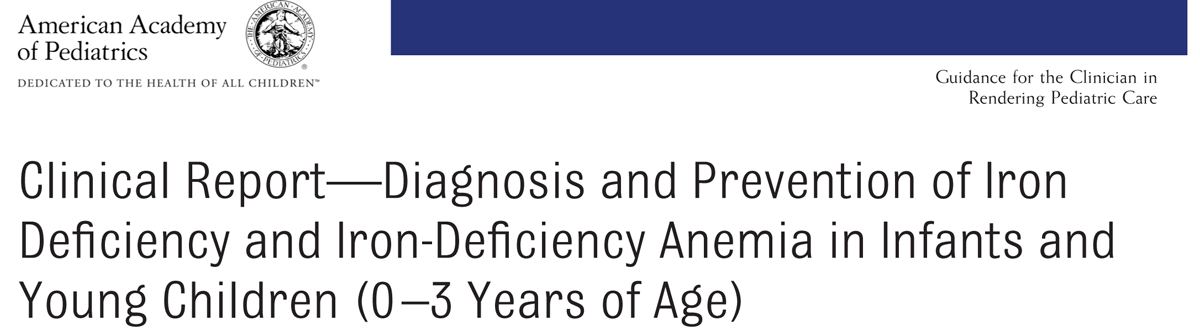 Updated AAP Committee on Nutrition Policy Statement on diagnosis and prevention of iron deficiency. 
Highlights
Continued high prevalence
Effect on neurodevelopment
Prevention and screening emphasized
Acknowledged that screening with Hb neither identifies children with ID nor specifically identifies IDA.  60% of U.S. anemia not attributable ID.
 If Hb < 11.0 g/dL, add Ferritin and CRP; or CHr
Use of sTfR  ‘promising’
Treatment details lacking
Pediatrics 2010: 126;1040-1050
92
Copyright © 2019 by ASPHO
HFE Hereditary Hemochromatosis
Autosomal recessive 
Strong founder effect – Northern European Caucasians
Most commonly due to homozygosity of C282Y mutation
High prevalence 1 in 400 homozygous, 1 in 10 heterozygous 
Low penetrance ~25% C282Y homozygotes develop disease
Pathophysiology:  low of hepcidin    chronic iron absorption   systemic iron overload   organ damage by age 30-50 yr.
Rarely symptomatic in children but many queries about it because of affected relatives.
Testing :   - Molecular – HFE gene analysis
                - Biochemical – Transferrin saturation, serum ferritin
Management of C282Y/C282Y homozygote
Monitoring  iron studies, low iron diet, abstain from alcohol.
Treatment – therapeutic phlebotomy
Heeney, M ASH Education Book 2014
93
Copyright © 2019 by ASPHO
Degree of hepcidin deficiency  Severity of disease
Genetics of Hereditary Hemochromatoses
Heeney, M ASH Education Book 2014
94
Copyright © 2019 by ASPHO
Folate and B12 Deficiency
What You Really Need to Know!
95
Copyright © 2019 by ASPHO
Functions of Vitamin B12 and Folic Acid
Folate:
Facilitates biochemical reactions involving one carbon transfers
Facilitates purine biosynthesis
Vitamin B12
Methionine synthesis 
Formation of succinyl coenzyme A from methylmalonyl coenzyme A
Bottom line:  Required for DNA synthesis and regulation
96
Copyright © 2019 by ASPHO
Anemia Due to Folate or Vitamin B12 Deficiency
Folate and cobalamin required for DNA synthesis
Deficiency of either vitamin results in megaloblastic anemia due to reduced DNA replication
Impaired nuclear maturation but abundant cytoplasm (nuclear-cytoplasmic dysynchrony)
Large marrow progenitors
Similar clinical features* and peripheral blood and marrow morphology in folate and cobalamin deficiency
	  
	 Important exception:  Neurologic abnormalities in B12   
     deficiency
*
97
Copyright © 2019 by ASPHO
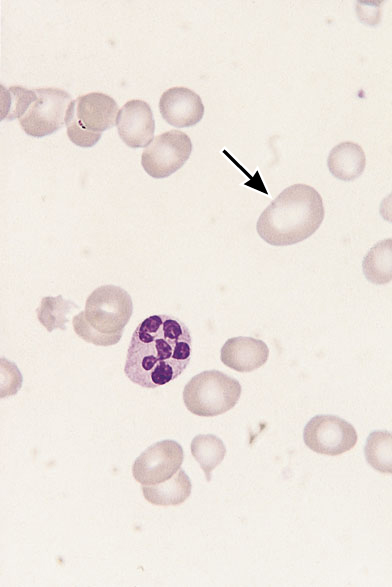 Megaloblastic anemia
Blood smear
(Pancytopenia)
Reticulocytopenia
 mean cell volume 
MCV > 100 fl
 RDW
Macro-ovalocytes
Hypersegmented neutrophils
Macrocytic   ≠   Megaloblastic

Hemolysis/Reticulocytosis
Marrow Hypo/Aplasia
Liver Disease
Drugs/toxins
Generally MCV <105fL

Folate deficiency
Vitamin B12 deficiency
Inherited metabolic Dz
Drugs /toxins
Generally MCV >110fL
 Defective DNA Synthesis
98
Copyright © 2019 by ASPHO
Megaloblastic bone marrow
Normoblastic
Megaloblastic
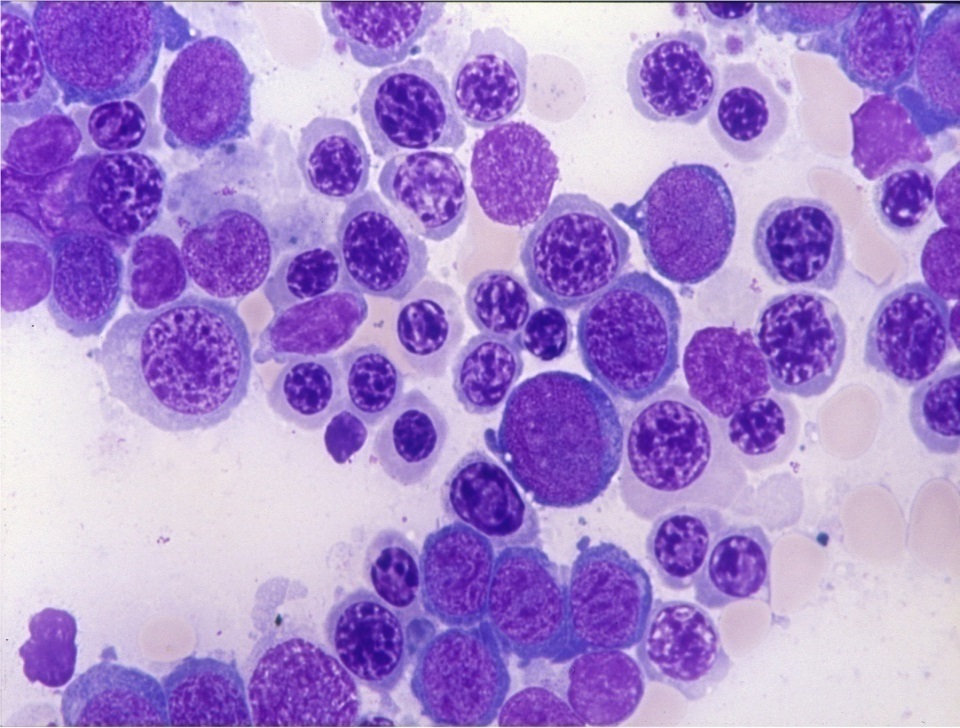 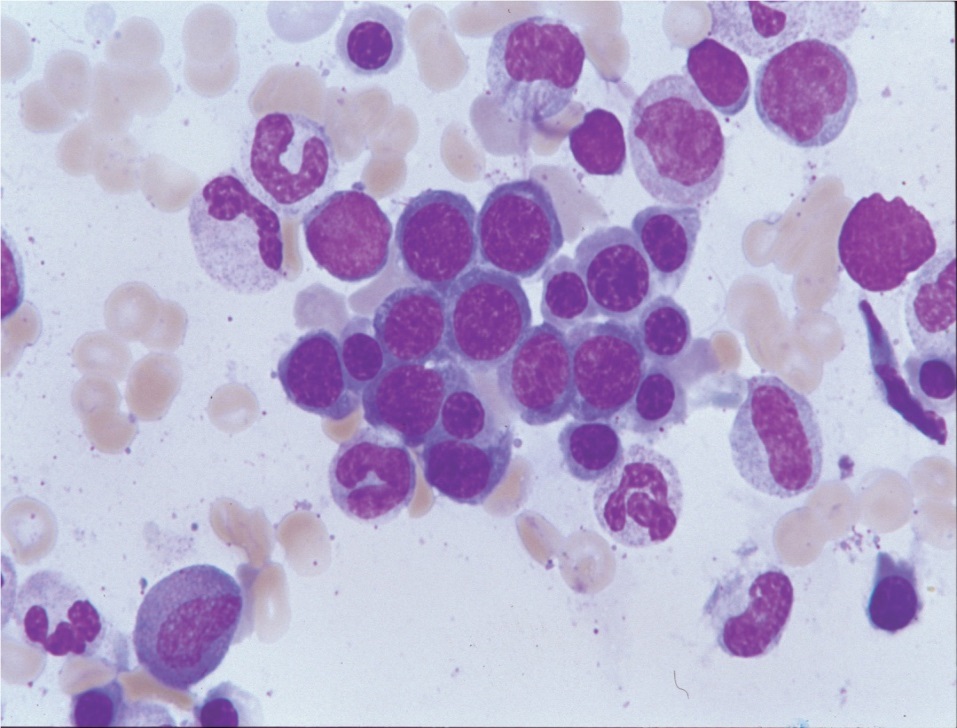 “Nuclear-cytoplasmic dysynchrony”
99
Copyright © 2019 by ASPHO
Image courtesy of Mark D. Fleming
[Speaker Notes: Mark D. Fleming, MD, DPhil]
Ineffective erythropoiesis
Defective DNA synthesis
Megaloblastic maturation
Bone marrow lysis
      LDH

 Heme catabolism
Icterus 
 Bilirubin 
Image courtesy of Mark D. Fleming
100
Copyright © 2019 by ASPHO
[Speaker Notes: Mark D. Fleming, MD, DPhil]
Folate and Vitamin B12 Deficiency
Clinical Findings
Non-specific signs and symptoms of anemia
Jaundice due to ineffective erythropoiesis
Smooth tongue
Neurological findings (B12 deficiency only):  proprioceptive and fine motor deficits, ataxia, psychomotor retardation, seizures, depression, psychosis  due to degeneration of the posterior columns of the spinal cord.

Laboratory Findings
Macrocytosis, relatively low reticulocyte count
Mild thrombocytopenia and/or neutropenia
Hypersegmentation of neutrophils
Megaloblastic changes in marrow
101
Copyright © 2019 by ASPHO
Methylmalonyl mutase
B12
Succinyl-CoA
Methylmalonyl-CoA
Methylated product
Lipids, myelin, DNA, etc…
Homocysteine
Methionine
Methylation
cycle
Methionine synthase
B12
Methyl
Tetrahydrofolate
(mTHF)
Tetrahydrofolate
DNA
dTTP
Pyrimidine synthesis
Methyl
tetrahydrofolate
DHF
Dietary 
folates
dUTP
Biochemistry of Folate and B12
Cell
Plasma
5,10-methylene 
tetrahydrofolate
102
Copyright © 2019 by ASPHO
Image courtesy of Mark D. Fleming
[Speaker Notes: Mark D. Fleming, MD, DPhil]
Biochemistry of Folate and B12 Deficiency
Methylmalonyl mutase
B12
Methylmalonic
acid
Methylmalonyl-CoA
Succinyl-CoA
Methylated product
Lipids, myelin, DNA, etc…
Methionine
Methylation
cycle
Methionine synthase
B12
Methyl
Tetrahydrofolate
(mTHF)
Tetrahydrofolate
DNA
dTTP
DHF
dUTP
X
Homocysteine
Homocysteine
X
X
X
Cell
Plasma
XX
l
Methyl
tetrahydrofolate
5,10-methylene 
tetrahydrofolate
Dietary 
folates
103
Copyright © 2019 by ASPHO
Image courtesy of Mark D. Fleming
[Speaker Notes: Mark D. Fleming, MD, DPhil]
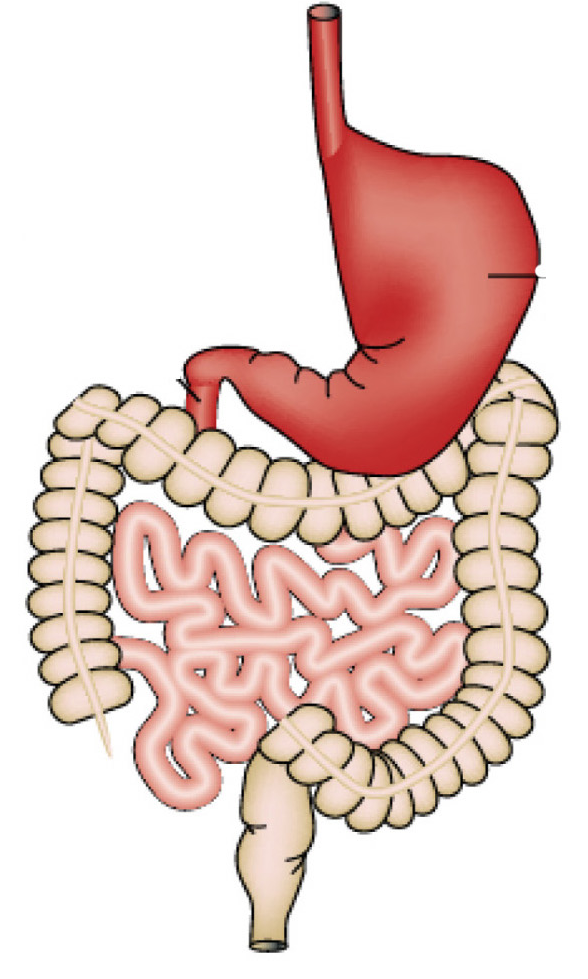 Cobalamins (B12) made by bacteria 
found in foods of animal origin
Folate (10-12 mg) and
B12 (2-3 mg) 
stored in the liver
Intrinsic factor (IF) produced 
by gastric parietal cells binds B12
Folates in fruits
 and vegetables
Folate absorbed 
in duodenum and 
jejunum after 
deglutamylation
Serum
Transcobalamin II
IF-B12 complex binds to receptor
in terminal ileum (cubulin)
Transcobalamin I
Folate and B12 Physiology
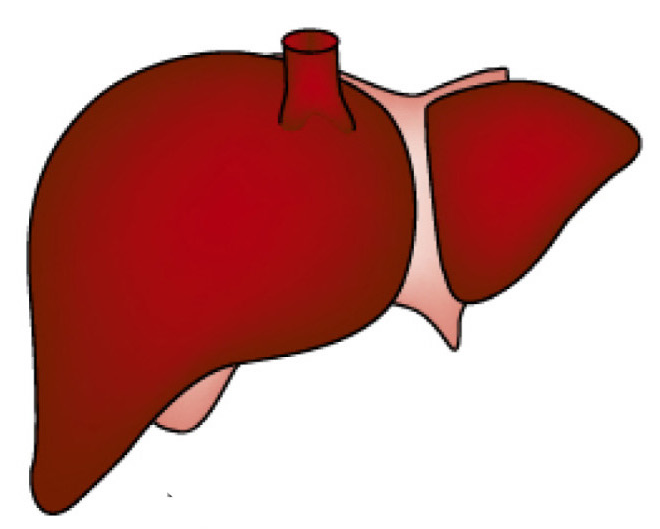 104
Copyright © 2019 by ASPHO
Image courtesy of Mark D. Fleming
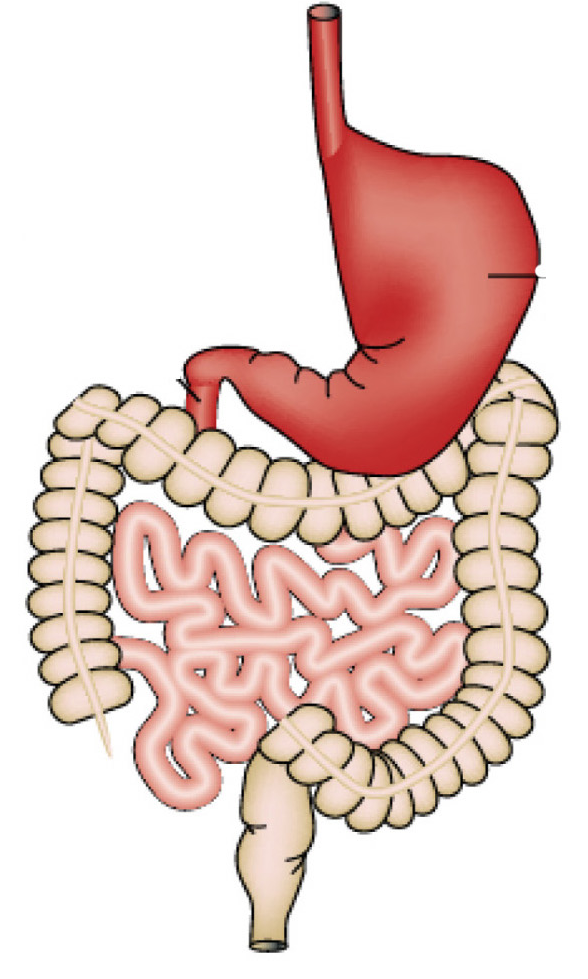 Nutritional (1 mg)
  • Strict vegetarians
Nutritional (100 mg)
  • Malnutrition
  • Increased demand
    - pregnancy
    - hemolytic anemias
“IF deficiency”
  • Gastrectomy
  • Autoimmune gastritis
	(Pernicious anemia)
Competition
   • Fish tapeworm
   • Intestinal blind loop
Malabsorption
  • Gluten-sensitive enteropathy
  • Tropical sprue
  • Jejunal resection
  • Severe Crohn’s disease
  • Short gut syndrome
  • Sulfasalazine
“Receptor deficiency”
  • Ileal resection
  • Crohn’s disease
  • Imerslund-Gräsbeck
     syndrome
B12 deficiency
Folate deficiency
Other
 • Transcobalamin II deficiency
 • Nitric oxide
 • Severe pancreatic disease
Other
 	• Anti-folate drugs (methotrexate)
	• Alcohol
Image courtesy of Mark D. Fleming
105
Copyright © 2019 by ASPHO
Folate
deficiency
B12
deficiency
Serum folate

nml-
RBC folate
nml-

Serum B12
nml-()

Serum methylmalonic acid
nml

Serum homocysteine


Laboratory evaluation of Folate & B12
106
Copyright © 2019 by ASPHO
Differential Diagnosis of Macrocytosis During Childhood
Normal newborn infant
Reticulocytosis
Marrow failure
Drugs
Cyanotic congenital heart disease
Down syndrome
Hypothyroidism
Liver disease
Megaloblastic anemia (B12, folate deficiency)
Pappo et al, Pediatrics 1992;89:1063-67
107
Copyright © 2019 by ASPHO
Folate “Facts”
Dietary sources
Fresh fruits and leafy vegetables
Meat
Cow and human milk
Cereals and bread (fortified)
Chemical forms
Folic acid
Tetrahydrofolate monoglutamate (plasma) and polyglutamates (tissues)
Absorption in proximal jejunum
Daily requirement:  3 g/kg
108
Copyright © 2019 by ASPHO
Tetrahydrofolate
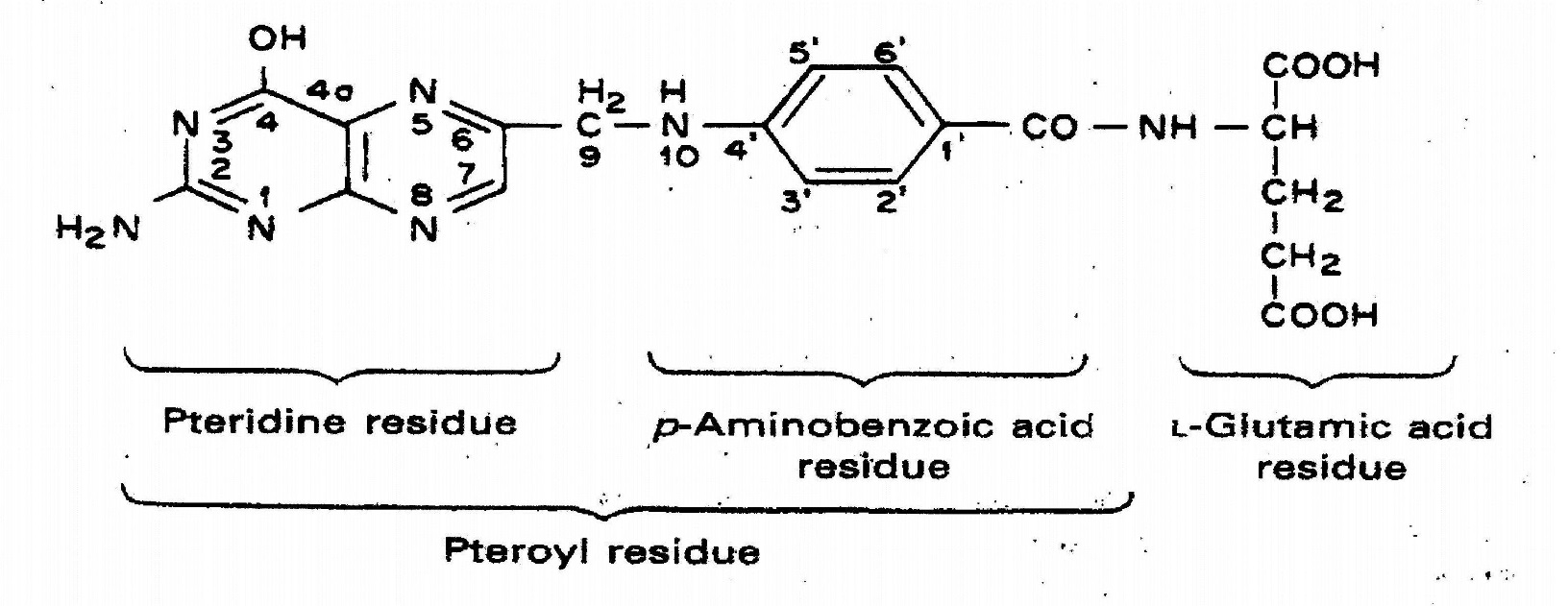 Polyglutamates
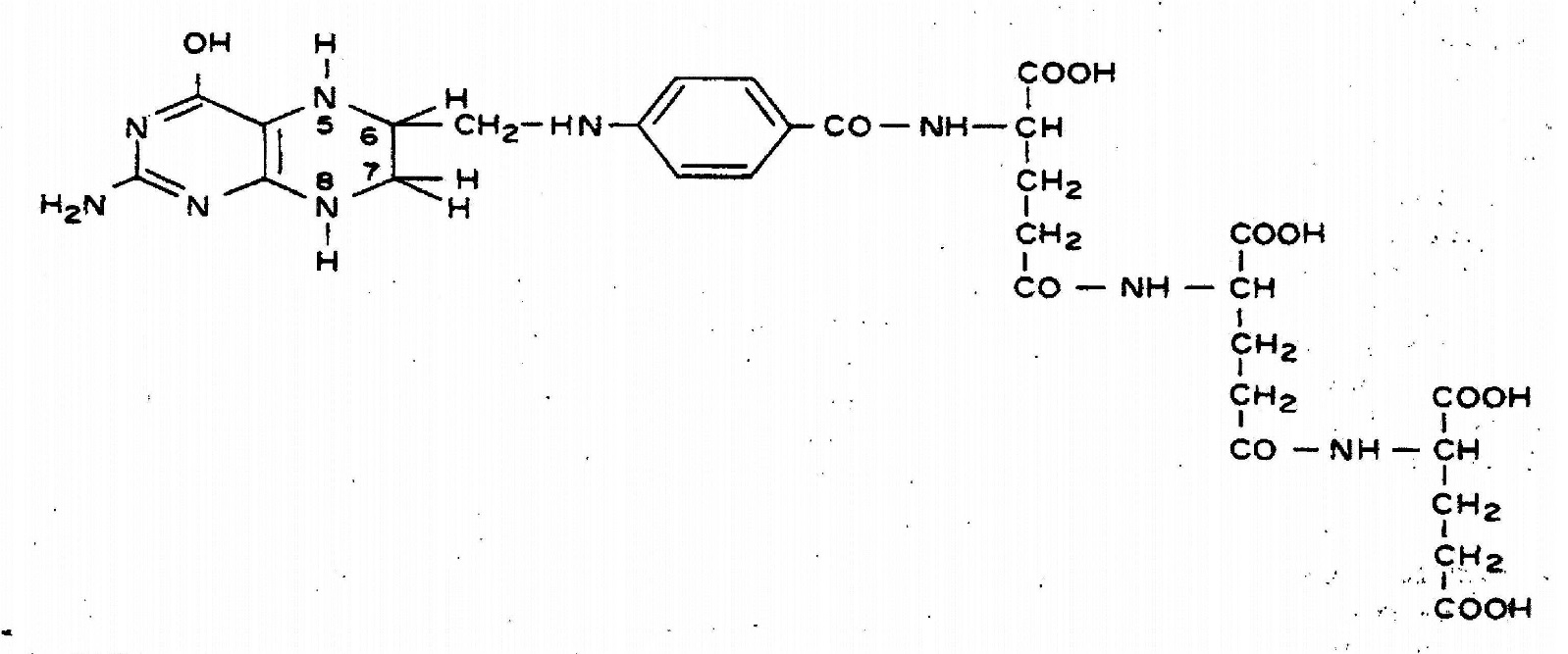 109
Copyright © 2019 by ASPHO
[Speaker Notes: Chemical structures, not annotated.]
Folate Deficiency - Etiology
Decreased intake (rare due to supplementation of packaged foods)
Severe malnutrition
Sick premature infant
Unpasteurized goat milk
Intestinal malabsorption (celiac disease, inflammatory bowel disease, anticonvulsants)
Increased requirements
Pregnancy
Chronic hemolytic anemia (rare)
Hereditary folate malabsorption (autosomal recessive) or other inborn errors
110
Copyright © 2019 by ASPHO
Non-Hematologic Effects of Folate Deficiency
Neural tube defects (spina bifida, anencephaly) 
Elevated plasma homocysteine levels (theoretically predisposing to thrombosis)
111
Copyright © 2019 by ASPHO
Folate Deficiency - Dx and Management
Consistent history
Absence of neurologic manifestations of B12 deficiency
Reduced serum folate (reflects current status)
Reduced red cell folate (reflects tissue levels)
Megaloblastic changes in CBC ± marrow
Complete response to therapy with physiologic doses of folate (200-400 g/day)
112
Copyright © 2019 by ASPHO
Cobalamin
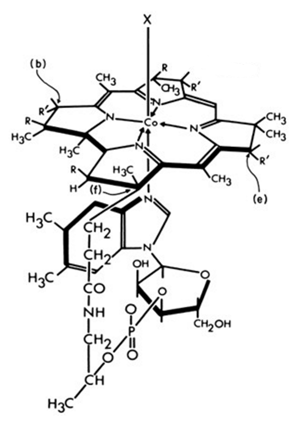 113
Copyright © 2019 by ASPHO
[Speaker Notes: Chemical structures, not annotated.]
Vitamin B12 (Cobalamin)
A complex molecule containing cobalt
Present in all meat and dairy products
Intrinsic factor (IF) required for absorption
IF produced by gastric parietal cells
IF-B12 complex binds to cubulin receptors in terminal ileum and absorbed
Transported by plasma by transcobalamin (TC-I and TC-II)
Transcobalamin II (TC-II) required for entry into cells
Abundant B12 stores in liver and other tissues (2-5 year supply)
114
Copyright © 2019 by ASPHO
Vitamin B12 Deficiency - Etiology
Reduced B12 intake
Vegan (no meat or dairy products)
Breast-feeding infant of vegan
Decreased intestinal B12 absorption
Reduced intrinsic factor production
“Adult-type” pernicious anemia
Juvenile pernicious anemia
Post-gastrectomy
Malabsorption despite normal intrinsic factor
Ileal resection
Inflammatory bowel disease
Imerslund-Gräsbeck syndrome
Increased intestinal utilization
Blind loop or other intestinal stasis  bacterial overgrowth
Fish tapeworm infection
115
Copyright © 2019 by ASPHO
Pernicious Anemia (Adult Type)
Acquired, relatively common.
Rare during childhood.
Reduced or absent production of intrinsic factor (IF) by gastric parietal cells.
Autoantibodies directed against gastric parietal cells and/or IF
Association with other autoimmune disorders (thyroid, diabetes, etc.)
Treatment:  IM B12 (daily and then monthly) or concentrated nasal spray
116
Copyright © 2019 by ASPHO
Laboratory Evaluation of Pernicious Anemia
Autoantibodies
Against intrinsic factor (IF) are specific but not sensitive
50% of patients with pernicious anemia 
Rare in normal individuals
Against gastric parietal cells are sensitive but not specific
85% of patients with pernicious anemia 
But also 3-10% of normal individuals
Schilling test (of historical interest)
Oral administration of radiolabeled B12, with or without intrinsic factor; “chase” dose of IV B12; measure B12 absorption indirectly by urinary excretion
Distinguishes IF deficiency from malabsorption
117
Copyright © 2019 by ASPHO
Congenital (Juvenile) Pernicious Anemia
Autosomal recessive, rare.
Mutation(s) in the gastric Intrinsic Factor gene.
Not associated with autoimmune disorders
Diagnosis:
Low serum B12 level
Abnormal Schilling test, corrected by IF
Treatment:  IM B12
118
Copyright © 2019 by ASPHO
Imerslund-Gräsbeck Syndrome
Autosomal recessive, rare.
Presents in early infancy.
Mutations in the cubilin or the amnionless genes.
Malabsorption of B12 due to inability of IF/B12 to bind in the terminal ileum (abnormal Schilling test, not corrected by IF).
Associated proteinuria.
Treatment:  IM B12
119
Copyright © 2019 by ASPHO
Transcobalamin II (TC-II) Deficiency
Autosomal recessive
Presents in early infancy with pancytopenia, diarrhea, and failure to thrive
Normal plasma cobalamin and folate levels
Marrow floridly megaloblastic
Low or absent TC-II levels in serum
Treatment with daily high-dose IM B12
120
Copyright © 2019 by ASPHO
Treatment of Vitamin B12 Deficiency with High Dose Folic Acid
Megaloblastic anemia of B12 deficiency responds to folic acid in high doses (≥ 1 mg/d)
Underlying B12 deficiency may be masked
Neurologic deficits of B12 deficiency do not respond to folate
Bottom line:  Correct diagnosis extremely important!
121
Copyright © 2019 by ASPHO
Other Causes of Megaloblastic Anemia
Thiamine – responsive megaloblastic  anemia (TRMA)
Hereditary orotic aciduria
Congenital dyserythropoietic anemia
Myelodysplasia
M6 AML
122
Copyright © 2019 by ASPHO
Response to therapy(same time course for all nutritional anemias)
Reticulocytosis
Peaks 5-8 days
Recovery from anemia
Within 2-4 weeks
Normalization of MCV
Within 1-2 months
Neurologic recovery (B12 deficiency ONLY)
Within weeks, unless irreversible disease
123
Copyright © 2019 by ASPHO
Uncommon or Less Well Defined Nutritional Anemias
Vitamin E (-tocopherol) deficiency
Low birth weight neonates with fat malabsorption
Hemolytic anemia (exacerbated by iron) due to RBC membrane peroxidation
Copper deficiency
Microcytic anemia, since copper necessary for iron transport (hephaestin)
Neutropenia and bone disease
Protein deficiency (starvation)
Kwashiorkor
Anorexia nervosa	
Vitamin D deficiency
Chronic inflammatory state
? Functional iron deficiency
124
Copyright © 2019 by ASPHO
Anemia of Mild Viral Infection
93 twelve month old infants receiving live measles vaccine.
Decline in hemoglobin by days 9-14 post vaccination.
Decrease > 1.0 g/dL in 8.6% of infants.
		           > 0.6 g/dL in 24.3% of infants.
22% of non-anemic infants became anemic.
Hemoglobin returned to normal by day 21-30.
Olivares et al, Pediatrics 1989. 84:851
125
Copyright © 2019 by ASPHO
Erythrocytosis (Polycythemia)
Definition:  Increased RBC mass
Pathophysiology:  
Appropriate (in response to hypoxia)
Chronic arterial hypoxemia (right to left shunt, high altitude)
Hemoglobin mutation with high oxygen affinity
Inappropriate (no hypoxia)
Elevated erythropoietin – tumor or inherited disorder of oxygen sensing (Chuvash polycythemia, von Hippel-Lindau or HIF gene mutations)
Low erythropoietin – MPD (JAK2 mutation) or Epo receptor mutation.
126
Copyright © 2019 by ASPHO
Approach To Erythrocytosis
Neonatal 
Definition:  Central venous hematocrit > 65%
Etiology:
Idiopathic
Delayed cord clamping
Diabetic mother
Intrauterine growth retardation
Down syndrome
Twin-twin transfusion
Maternal-fetal transfusion
Laboratory features:  Thrombocytopenia, jaundice, hypoglycemia
Clinical manifestations:  Plethora, tachypnea, seizures
Therapy:  Partial exchange (isovolemic) to ↓Hct < 55%
127
Copyright © 2019 by ASPHO
Approach To Erythrocytosis
Secondary Erythrocytosis (elevated erythropoietin)
Appropriate
Congenital 
High affinity Hb, or aberrant 2,3 DPG synthesis
Methemoglobinemia
Acquired
Hypoxia (R  L shunt, pulmonary disease, OSA)
CO poisoning / smoking (CarboxyHb)
Renovascular disease
Toxins (Cobalt), Drugs (NO)
Copyright © 2019 by ASPHO
Approach To Erythrocytosis
Secondary Erythrocytosis (elevated erythropoietin)
Inappropriate 
Acquired
Hydronephrosis / Renal Cysts
Epo-secreting Tumor (e.g. renal, adrenal, hepaticposterior fossa)
PEDs (exogenous Epo, anabolic steroids)
Congenital Altered Oxygen Sensing/HIF mutations
Chuvash polycythemia (homozygous C958T in VHL-- needed for destruction of HIF when O2 is present)
PHD2 erythrocytosis (heterozygosity for PHD2 mutation, autosomal dominant, higher HIF activity)
HIF2αα erythrocytosis (gain of function in HIF2α a/w autosomal dominant and pulmonary HTN)
Copyright © 2019 by ASPHO
Approach To Erythrocytosis
Primary Erythrocytosis (low erythropoietin)
Congenital 
Epo Rc mutation/truncation

Acquired
Clonal / Myeloproliferative Disorders
Copyright © 2019 by ASPHO
Oxygen Sensing and RBC mass
Red Cell Mass
O2 Carrying Capacity
Renal O2 Sensing
Erythropoiesis
Epo Synthesis
Plasma Epo
Copyright © 2019 by ASPHO
[Speaker Notes: Figure 14
Renal oxygen sensing controlling the production of Epo.]
Hypoxia Inducible Factor – Epo Pathway
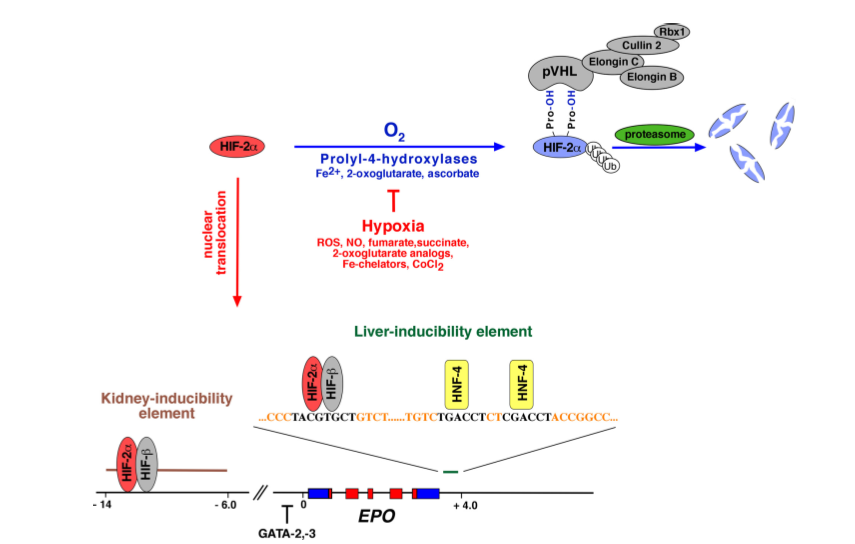 With normoxia, a proline on HIF2 is hydroxylated by PHD and the modified HIF2 is ubiqinated by VHL thereby targeting it for destruction by the proteasome.
During hypoxia HIF2dimerizes with the constitutively expressed HIF1 and translocates to the nucleus to upregulate many genes including Epo.
Interestingly, HIF can also be activated by Co2+, Mn2+, Ni2+ and Fe chelation.
Adapted from Haase VH. Am J Phys Renal Physiol. 2010;299(1):F1-13
Copyright © 2019 by ASPHO
[Speaker Notes: Haase VH. Hypoxic regulation of erythropoiesis and iron metabolism.  Am J Physiol Renal Physiol. 2010 Jul;299(1):F1-13. doi: 10.1152/ajprenal.00174.2010.  PMID: 20444740

Figure 1

Hypoxia-inducible factor (HIF)-2 regulates erythropoietin (EPO). Shown is an overview of EPO gene regulation by the von Hippel-Lindau (VHL)/HIF/prolyl-4-hydroxylase domain (PHD) oxygen-sensing pathway. Proteasomal degradation of HIF-2α by the VHL tumor suppressor (pVHL)-E3-ubiquitin ligase complex (shown are key components of this complex) requires hydroxylation by oxygen- and iron-dependent PHDs. Binding to hydroxylated HIF-α occurs at the β-domain of pVHL, which spans amino acid residues 64–154. The C-terminal α-domain links the substrate recognition component pVHL to the E3 ubiquitin ligase via elongin C. In the absence of molecular oxygen, HIF-2α is not degraded and translocates to the nucleus where it forms a heterodimer with HIF-β, also known as the aryl hydrocarbon receptor nuclear translocator (ARNT). HIF-2α/β heterodimers bind to the HIF consensus binding site 5′-RCGTG-3′ and increase EPO transcription in the presence of transcriptional coactivators, such as CREB-binding protein (CBP) and p300. Hypoxic induction of EPO in the liver is mediated by the liver-inducibility element located in the 3′-end of the EPO gene and in renal interstitial fibroblast-like cells by the 5′-kidney-inducibility element, which is located 6–14 kb upstream of its transcription start site. Nitric oxide, reactive oxygen species, Krebs cycle metabolites succinate and fumarate, cobalt chloride (CoCl2), and iron chelators such as desferrioxamine inhibit HIF PHDs in the presence of oxygen, resulting in increased EPO transcription. EPO mRNA is encoded by 5 exons depicted by boxes. Coding sequences are shown in red. Nontranslated regions are shown in blue, and numbers indicate distance from the transcription start site in kb (not drawn to scale). Also shown are binding sites for hepatocyte nuclear factor (HNF)-4 in the 3′-liver-inducibility region. Fe2+, ferrous iron; NO, nitric oxide; ROS, reactive oxygen species; ub, ubiquitin.]
Truncated Epo Receptors
Copyright © 2019 by ASPHO
Adapted from https://upload.wikimedia.org/wikipedia/commons/4/4d/TruncatedEpoReceptors.png
[Speaker Notes: https://upload.wikimedia.org/wikipedia/commons/4/4d/TruncatedEpoReceptors.png]
Erythrocytosis (Polycythemia)
Evaluation:
History (including family history) and physical examination
Careful examination of CBC
Measurement of oxygen saturation
Serum erythropoietin level
O2-hemoglobin dissociation curve (p50)
Imaging studies (renal, posterior fossa)
Management and Outcome:
Depends on primary disorder
Non-specific signs and symptoms of hyperviscosity (plethora, fatigue, etc.)  phlebotomy 
Thrombosis risk
134
Copyright © 2019 by ASPHO
Acknowledgements
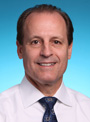 Russell E. Ware, MD, PhD
George R. Buchanan, MD
Mark D. Fleming MD, DPhil
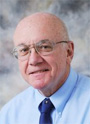 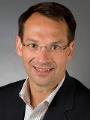 135
Copyright © 2019 by ASPHO
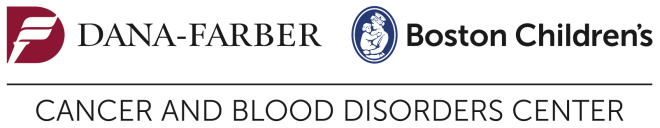 Matthew M. Heeney, MDAssociate Chief, Hematology

*     300 Longwood Ave.,
          Boston, MA   02115    U.S.A.
    617-919-3242    
7      617-730-0641
    matthew.heeney@childrens.harvard.edu
          @DrHeeney
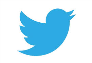 136
Copyright © 2019 by ASPHO